Презентация  проекта
в средней  группе на тему:
«Медовый и Яблочный спас »











Выполнили Королькова Н. А., Савчук Т. А. воспитатели
Саввино-Каринской СОШ, Д .О. Детский сад28
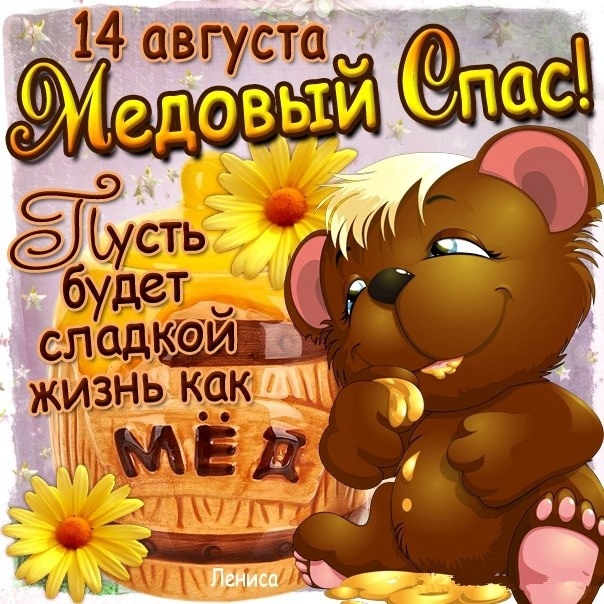 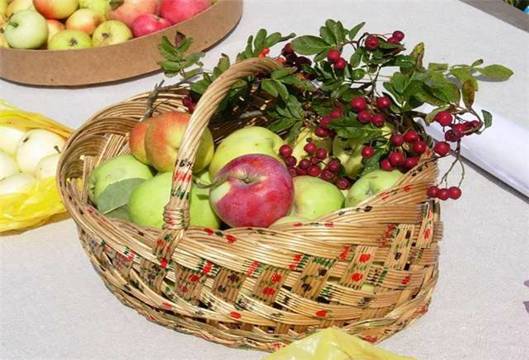 Актуальность проекта 
Все больше детей интересуется культурой и жизнью разных народов. Нужно с ранних лет объяснять детям традиции и культуру разных стран. 
Например в августе русский народ отмечает сразу три православных праздника, три Спаса: Медовый Спас, Яблочный Спас и Ореховый Спас. 
Спас - Медовый, отмечается 14 августа. Издревле считали люди, что после этого дня пчёлы начинали приносить "неправильный" мёд, а потому спешили собрать последние подарки маленьких тружениц. 
Этот мёд считался особенно целебным, в этот день принято дарить друг другу баночки с мёдом, печь медовые пряники. 19 августа Яблочный Спас это торжество нового урожая на земле!
Участники проекта
Воспитатели и воспитанники группы, родители воспитанников. 
Тип проекта 
Проект  включает в себя исследовательскую, творческую, экспериментальную, информационную и познавательную деятельность. 
По числу участников: групповой (дети средней группы).
По времени проведения: краткосрочный (август).
По характеру: в рамках ДОУ.
Цель проекта
Познакомить детей с православным праздником августа-Спасами, его обычаями и традициями. 
Задачи
Обучающие: познакомить детей с русским народным праздником «Медовый спас» и «Яблочный спас», закрепить знания дошкольников о пчелах и яблоках, народных игр, расширить знания  с помощью новых интересных фактов. 
Развивающие: развивать любознательность, наблюдательность, внимание, мышление, умение анализировать, связную речь, воображение, крупную и мелкую моторику, ловкость,  быстроту реакции, умение ориентироваться в пространстве. 
Воспитательные: воспитывать гордость за своих предков, бережное отношение к насекомым, растениям коммуникативные отношения со сверстниками, аккуратность.
Этапы работы над Проектом:
1. Подготовительный
Подбор иллюстрированного материала, пособий, атрибутов по данной теме.
Подбор музыкального и литературного материала, народного фольклора (сказок, песен, частушек, пословиц, поговорок и т. п.)
Подбор материала для продуктивной деятельности
Подготовка наглядной информации для родителей.

Ответственные за выполнение: воспитатели.
Беседа о православных праздниках «Яблочный, Медовый Спас», его приметах. 

Разучивание стихотворения 
Круглое, румянное, большое,
вкусное и очень наливное!
У пчёлок мохнатых 
Так много работы. 
Надо, чтобы мёдом 
Наполнились	соты		Загадаю вам загадку
 
Вкусный он и очень сладкий 
Быть здоровым помогает 
Его пчелы собирают. 
(мед)
2. Основной (познавательный)
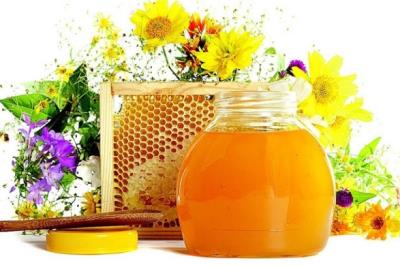 Рассматривание картинок,беседы " Пчела", "Улий", "Пчелинные соты".
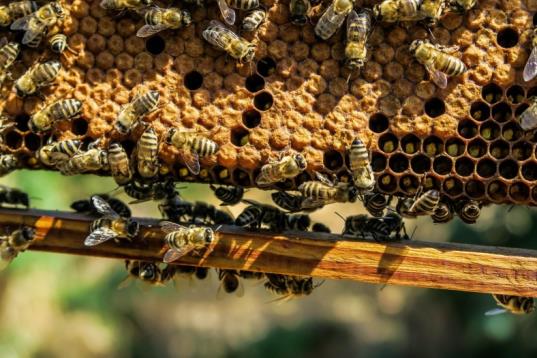 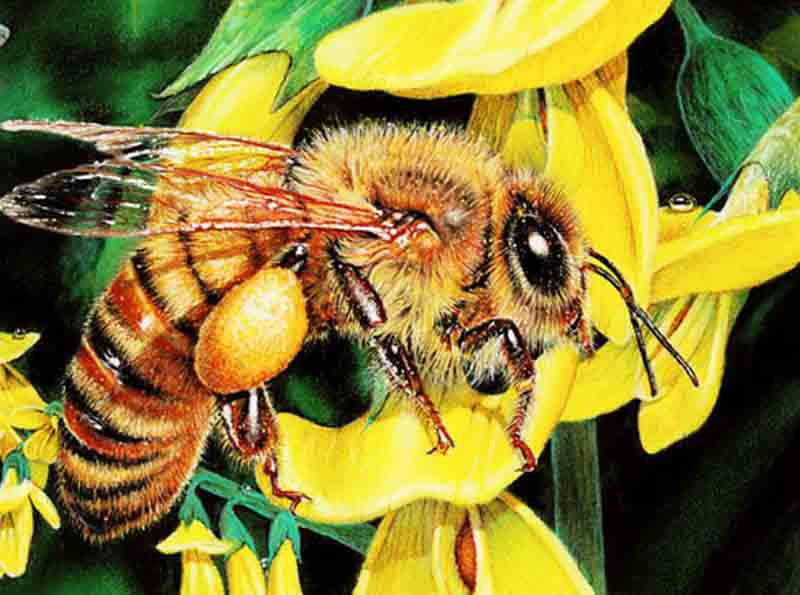 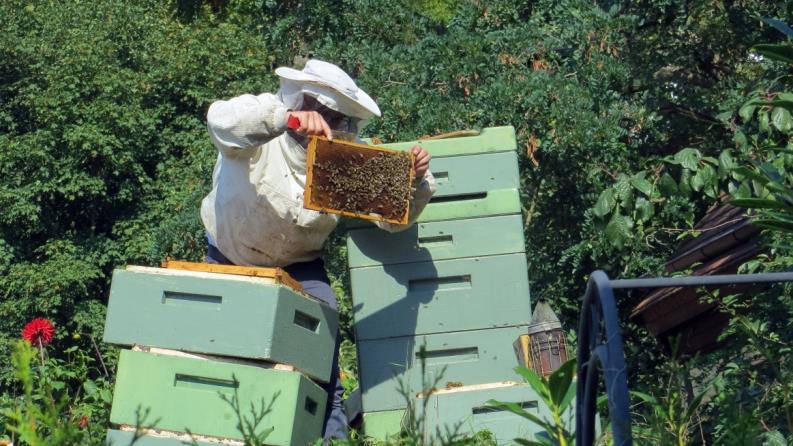 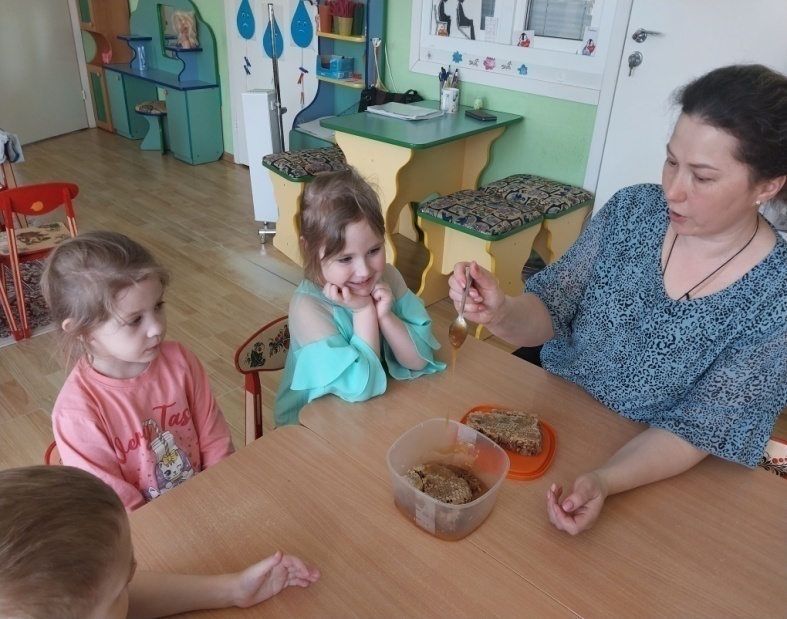 Экскурсия в фруктовый сад!
Урожай приносит сад: Яблоки и виноград. Освящают их кропленьем 
В чудный день Преображенья. Угощаются плодами, Веселясь, и млад, и  стар. 
В воздухе в саду и храме 
Яблочный разлит нектар
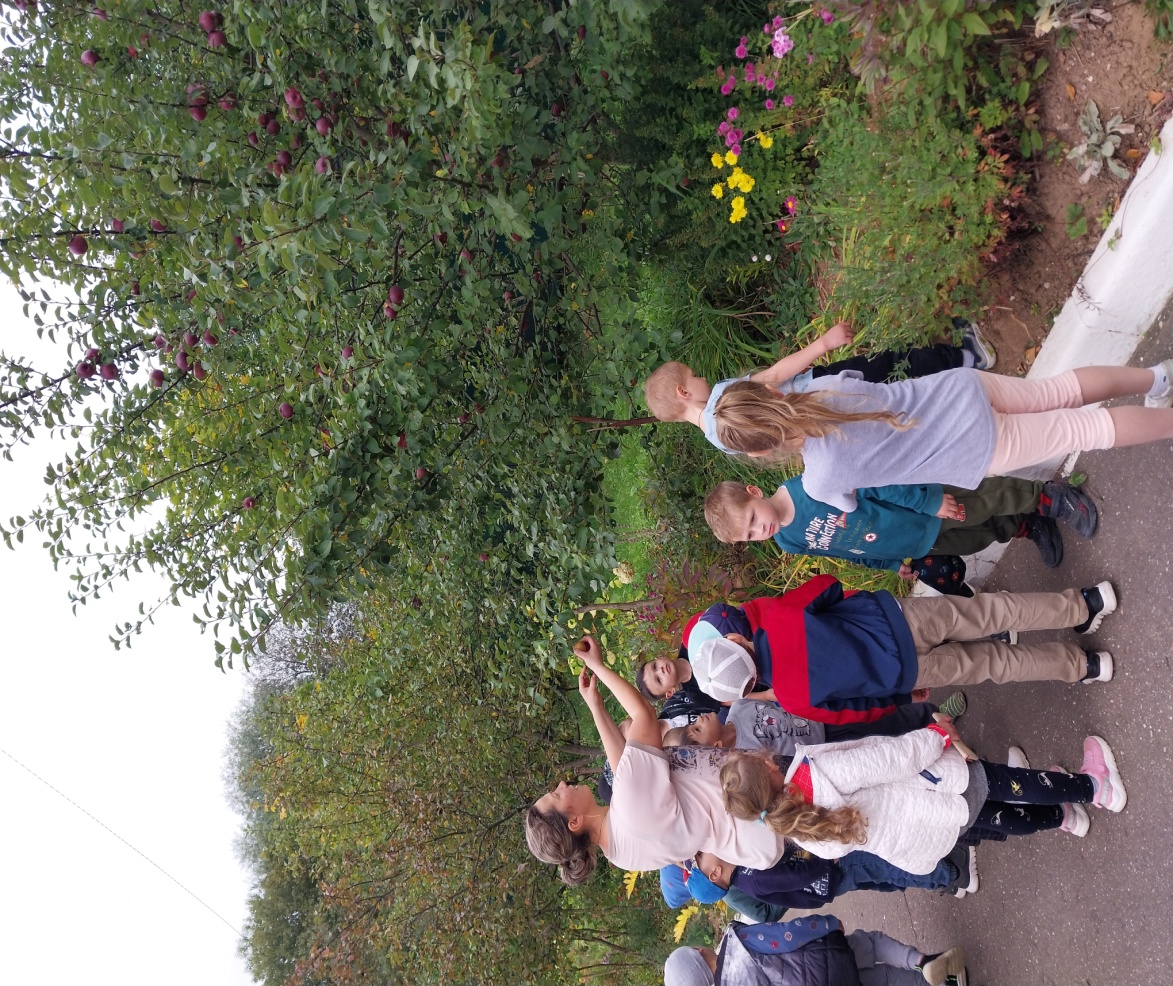 Маленькая яблонька у нас в саду! Мы украсим всем на диво, чтобы яблок подарила!
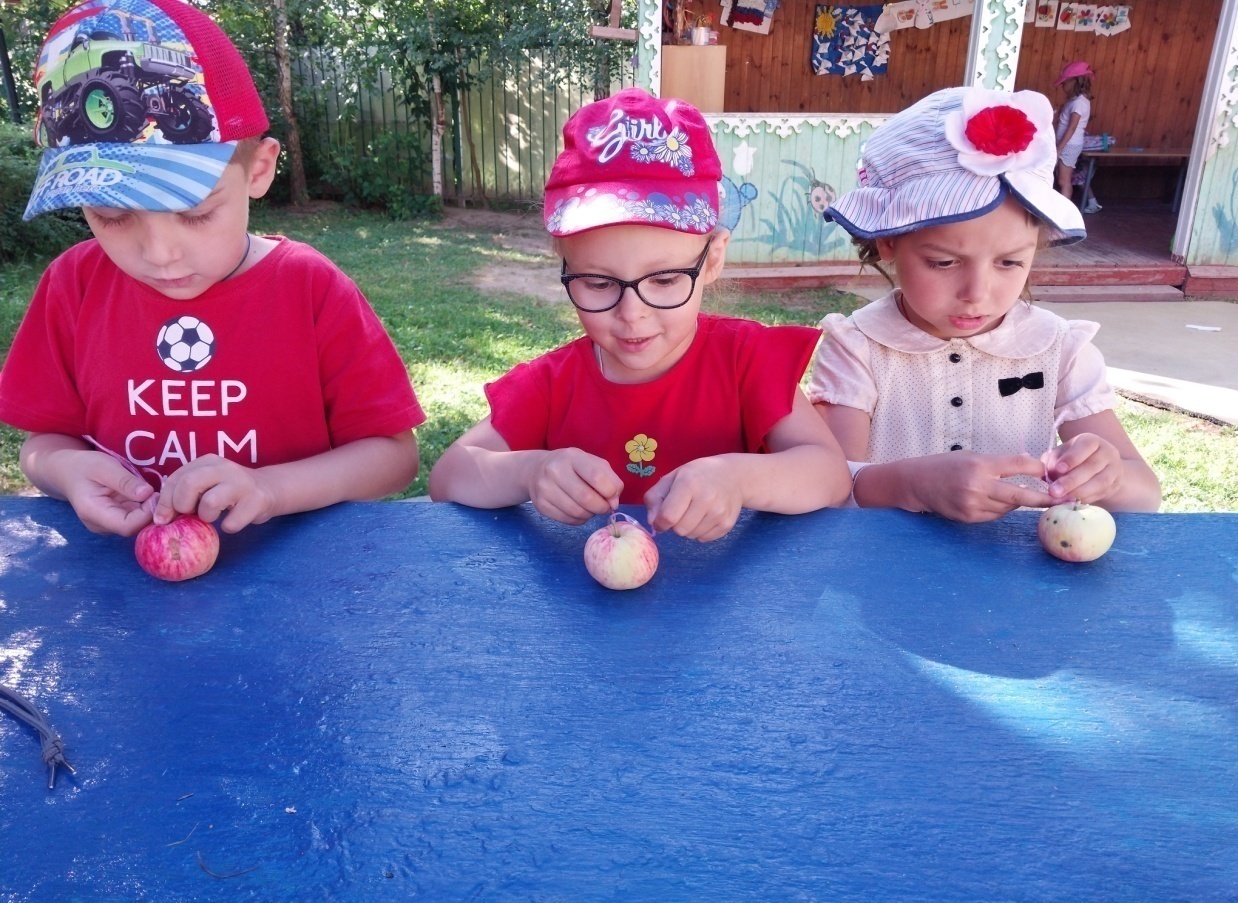 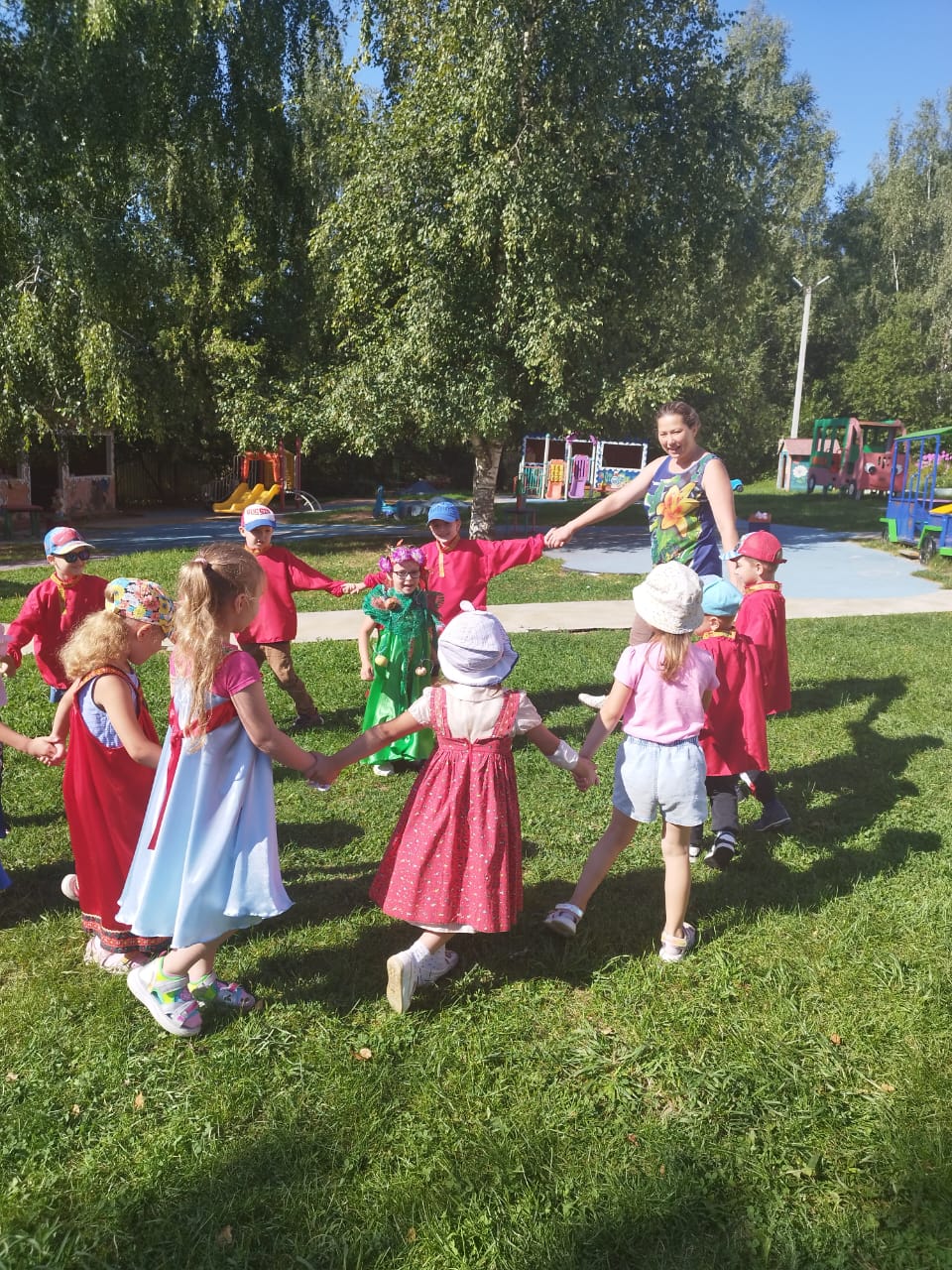 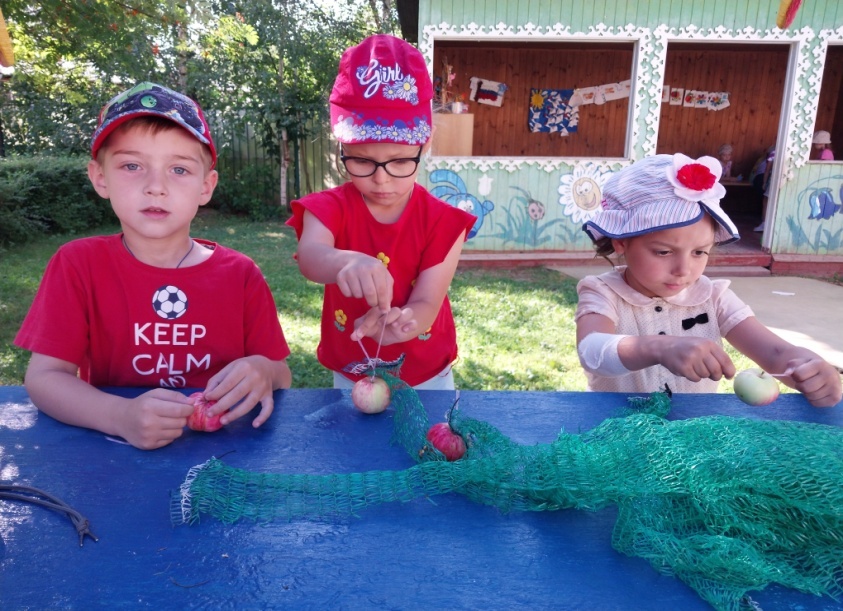 ХОРОВОД «МЫ В ЗЕЛЁНЫЕ ЛУГА ПОЙДЁМ»
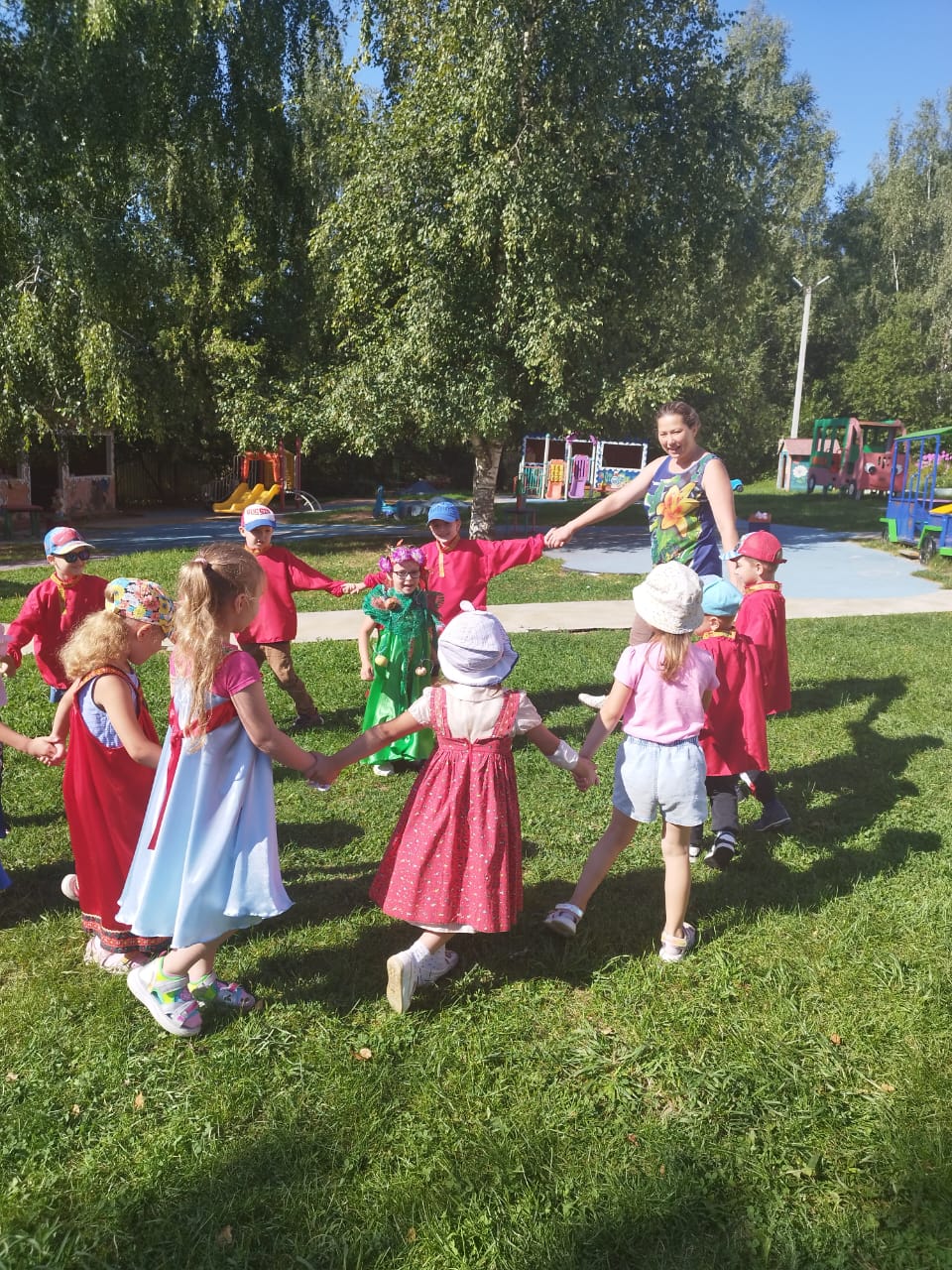 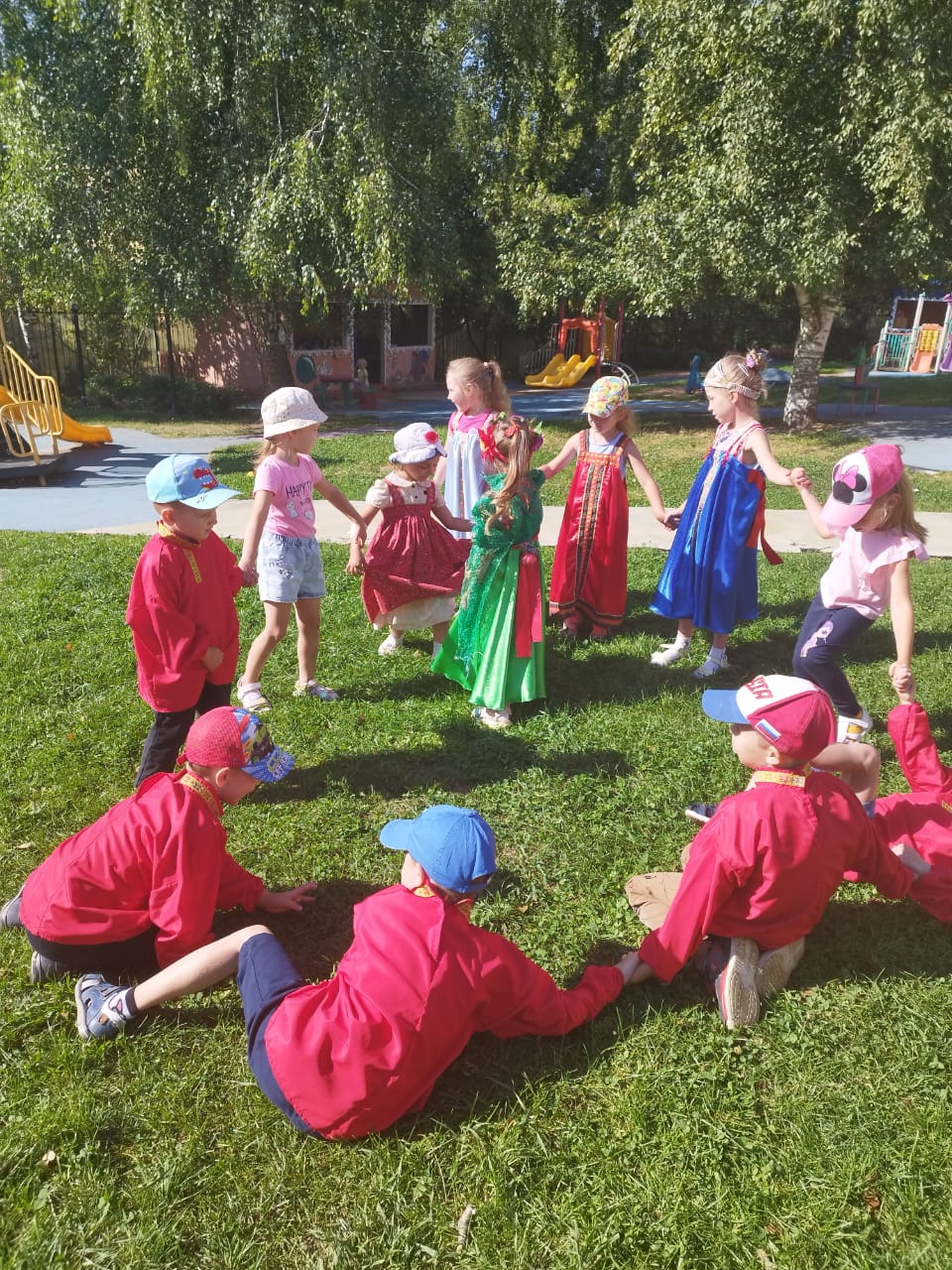 Дидактическая игра: «Домик для пчелы».
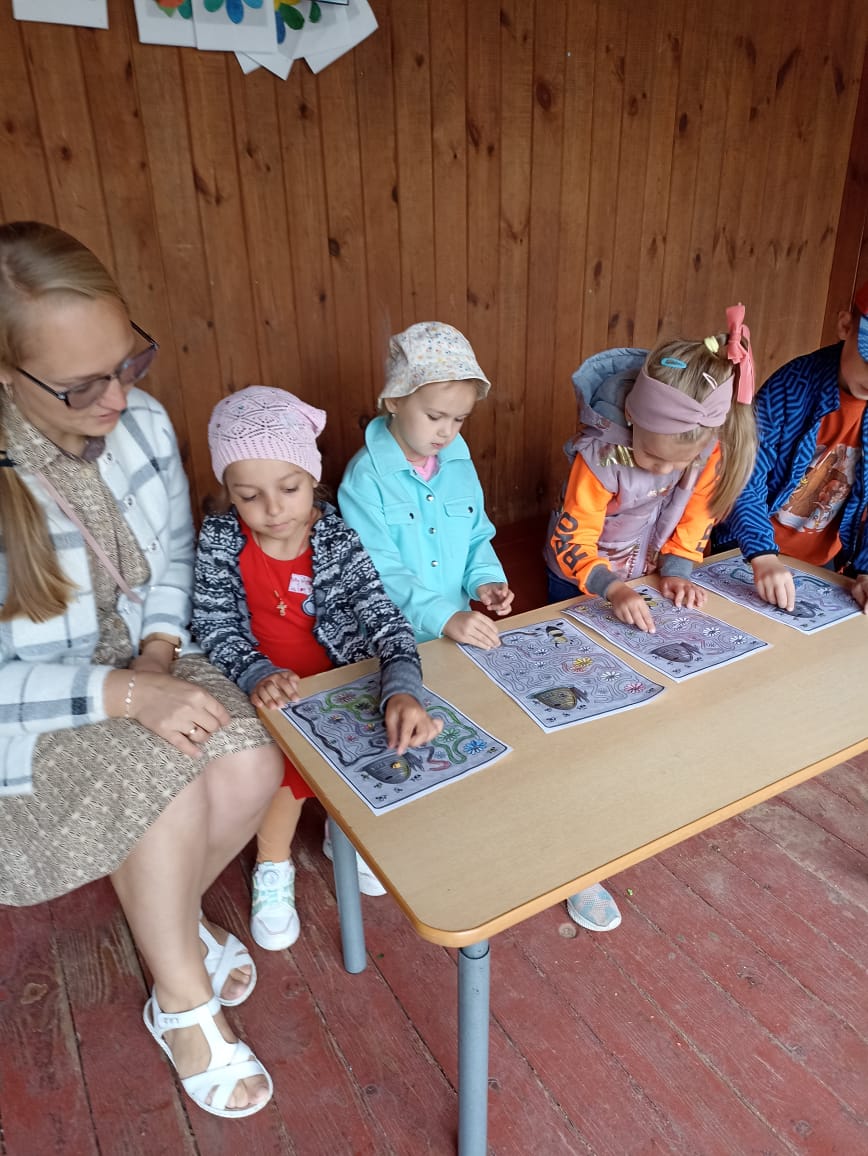 Художественно-эстетическая деятельность Аппликация: «Домик для пчелы».
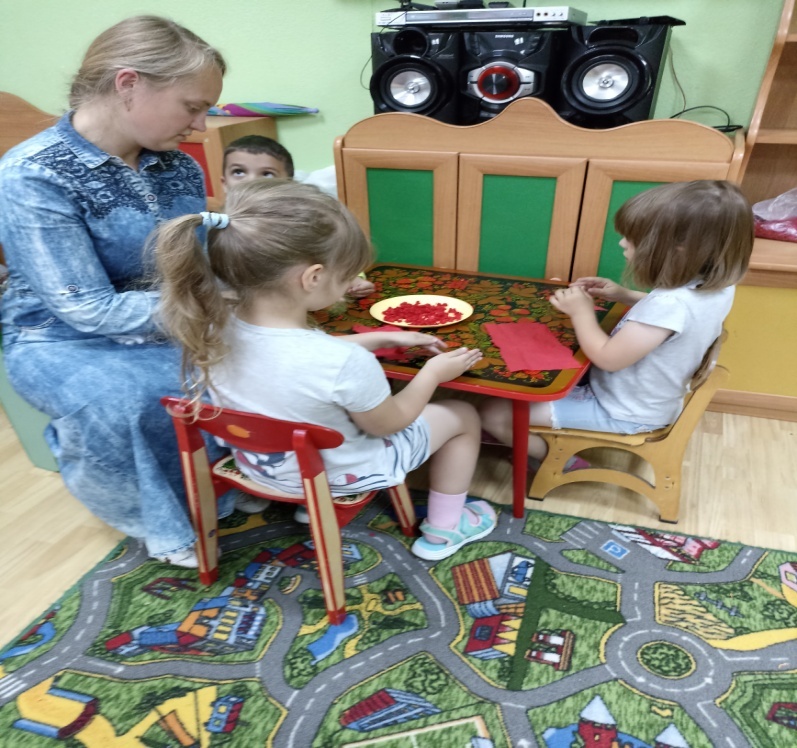 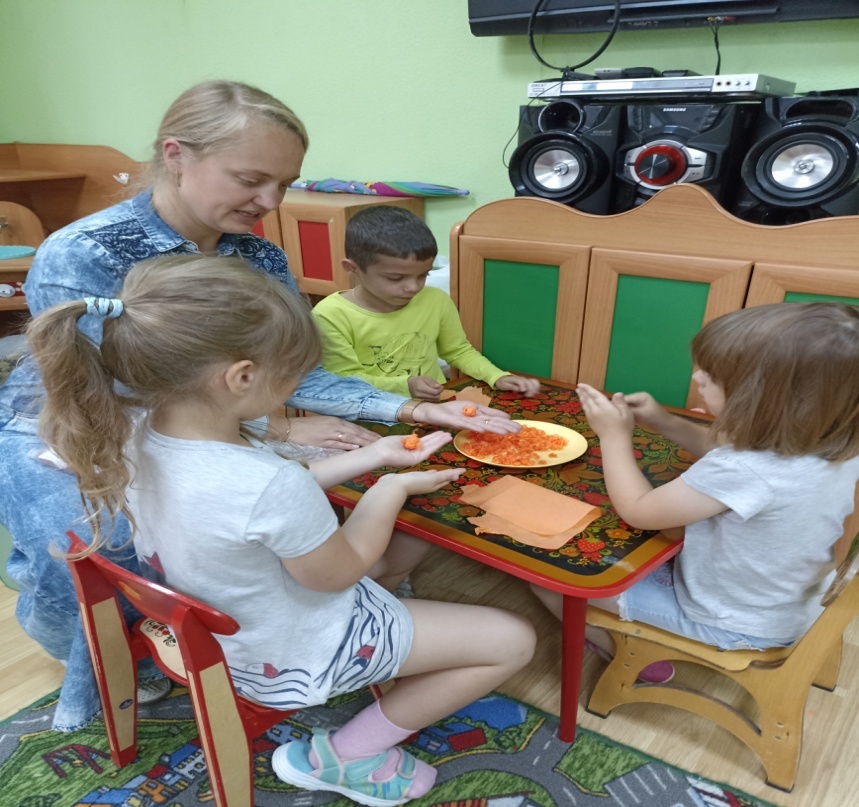 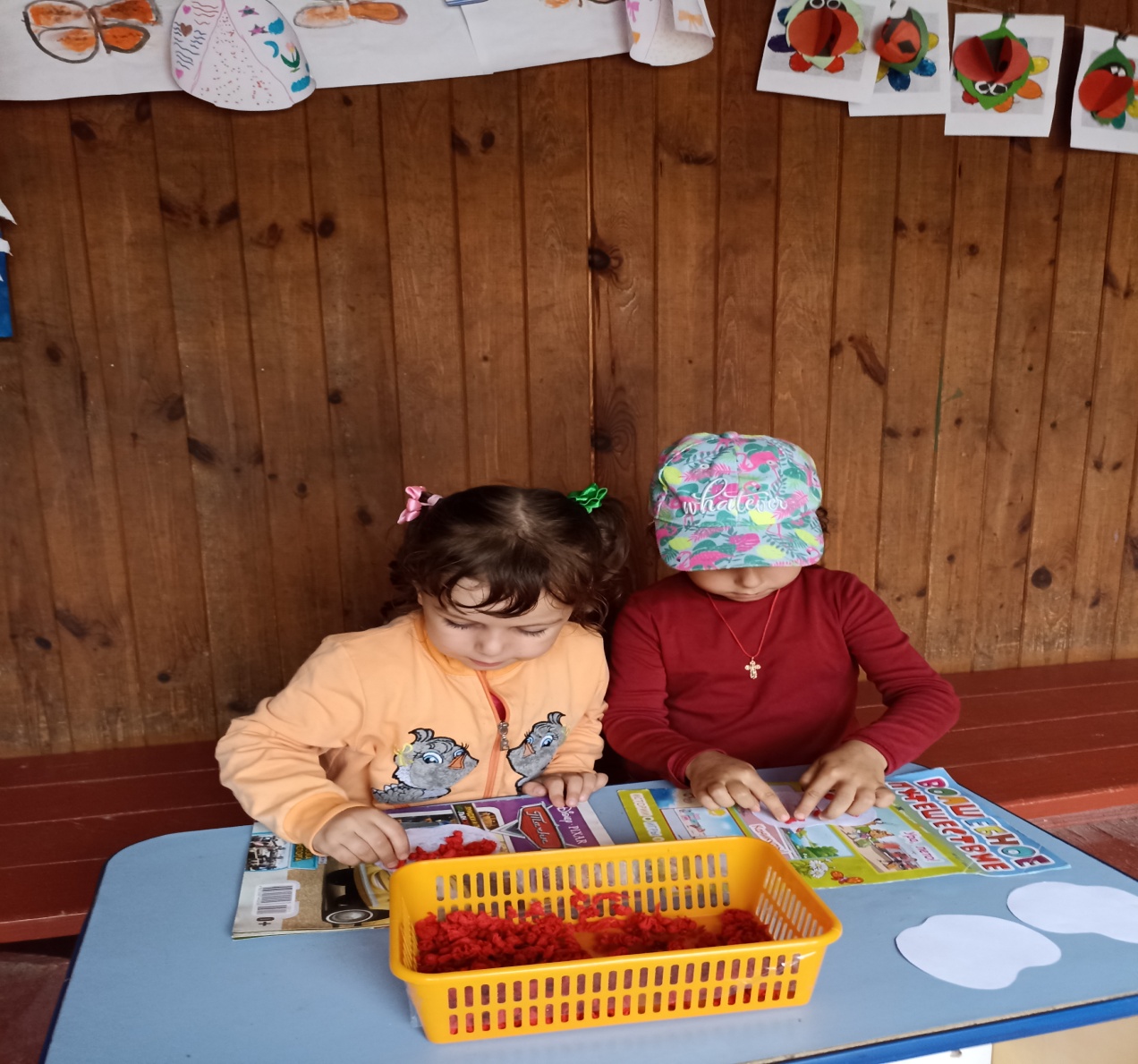 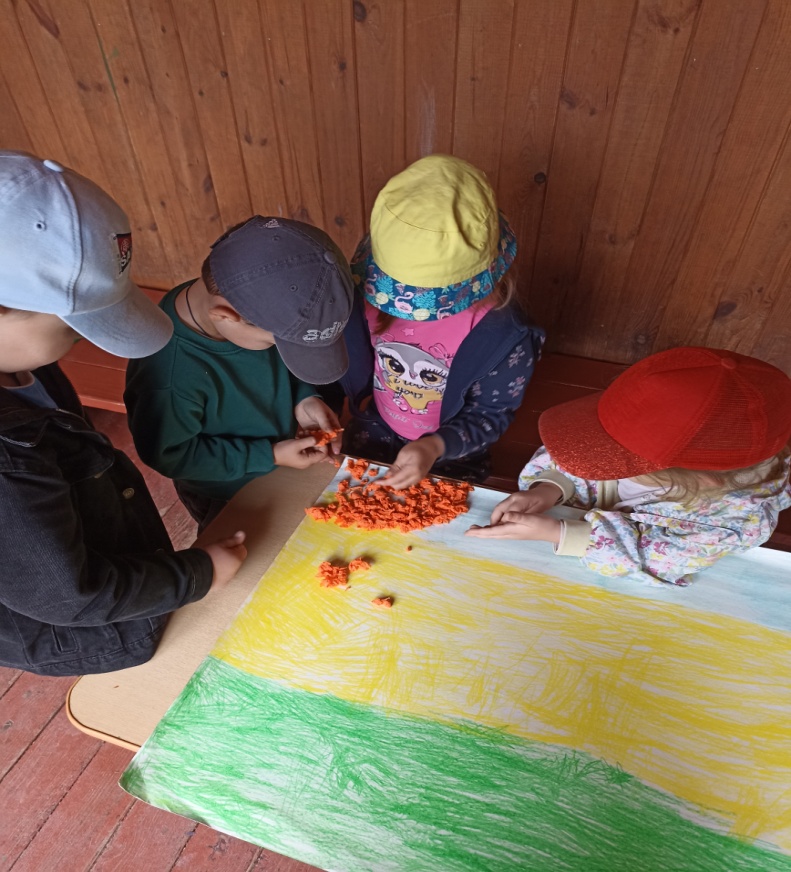 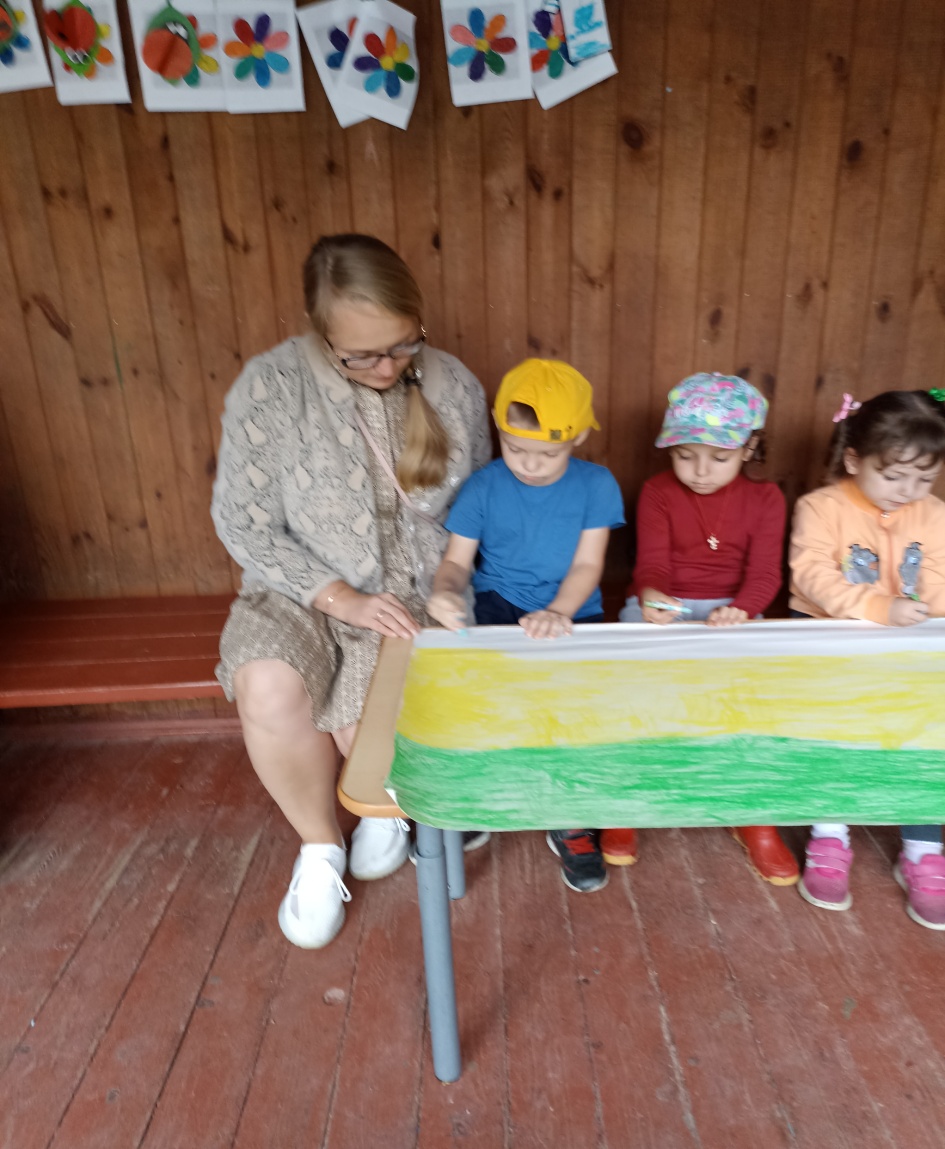 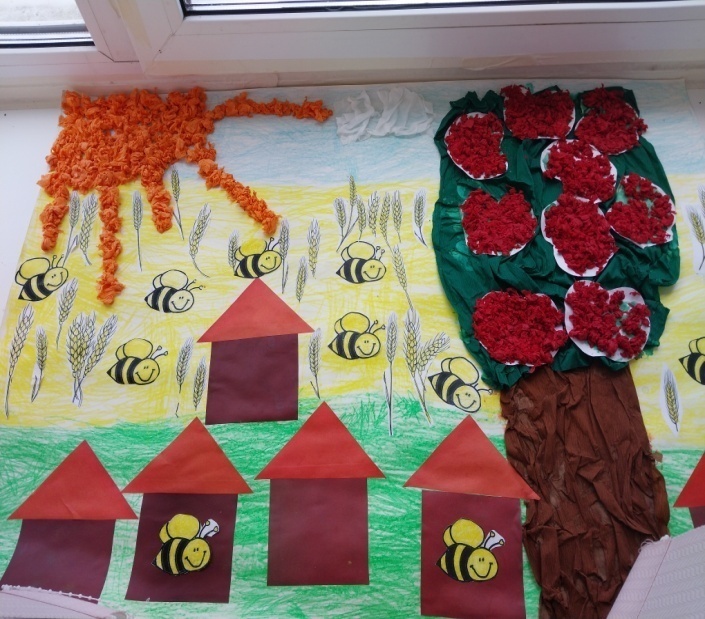 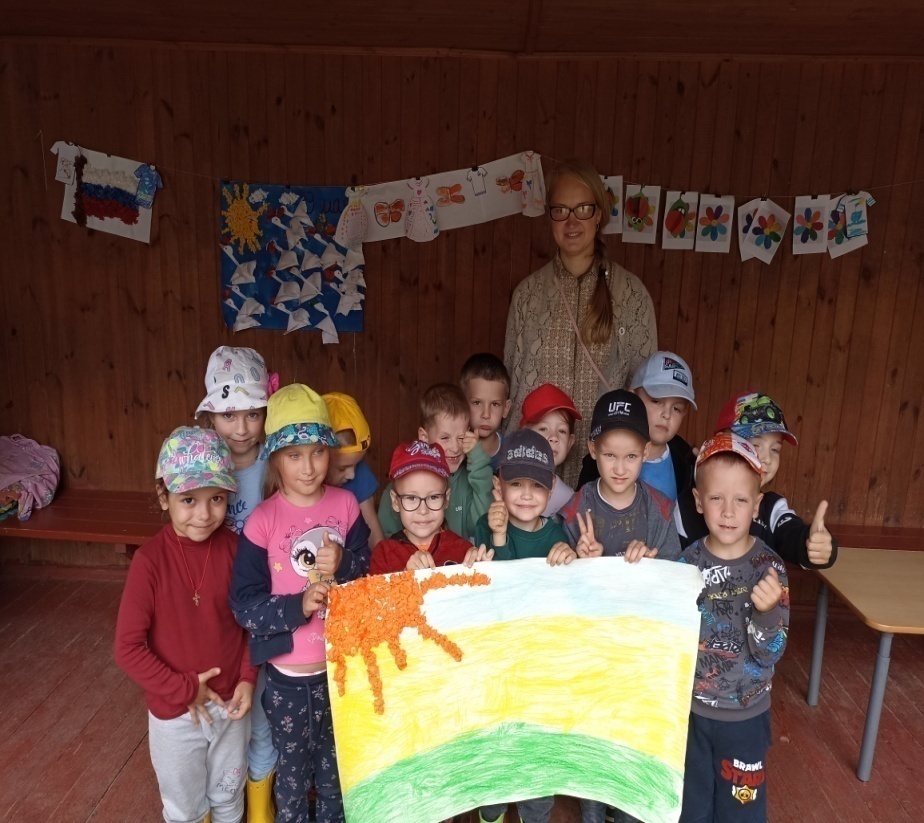 Художественно-эстетическая  деятельность: Лепка «Пчела»
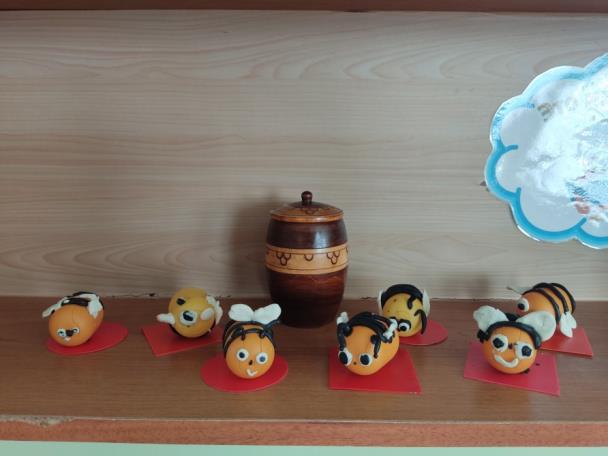 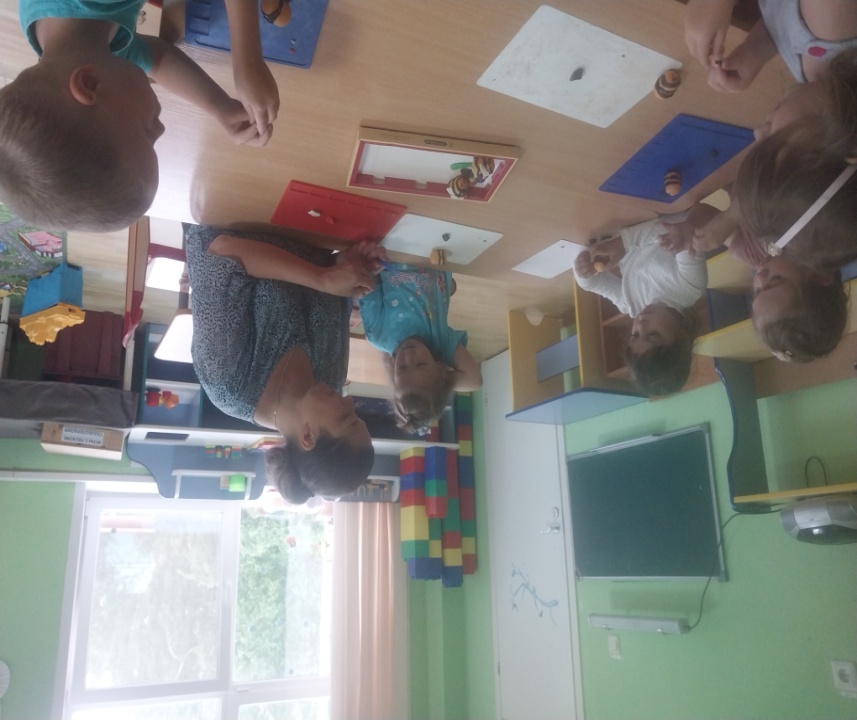 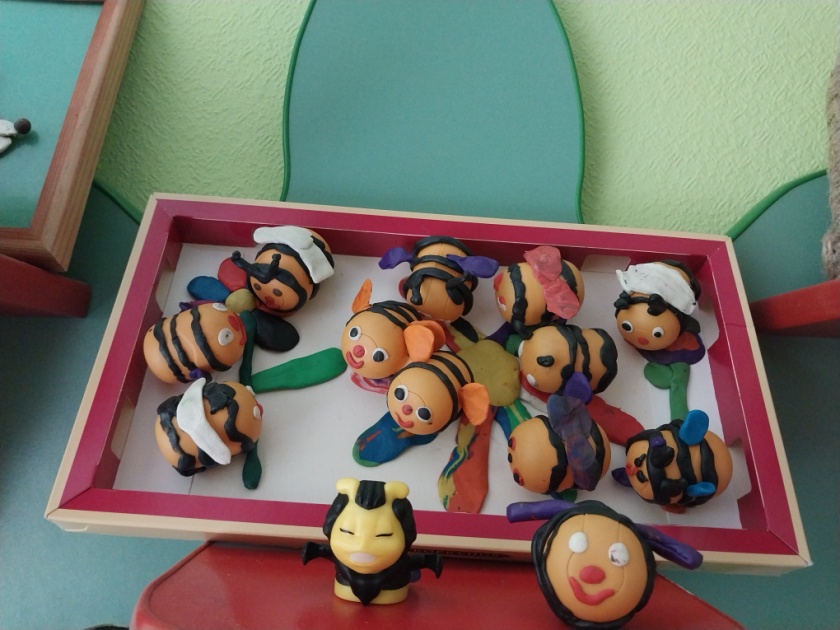 Пальчиковая игра: «Пчелка", "Вот она какая, пчелка озорная".
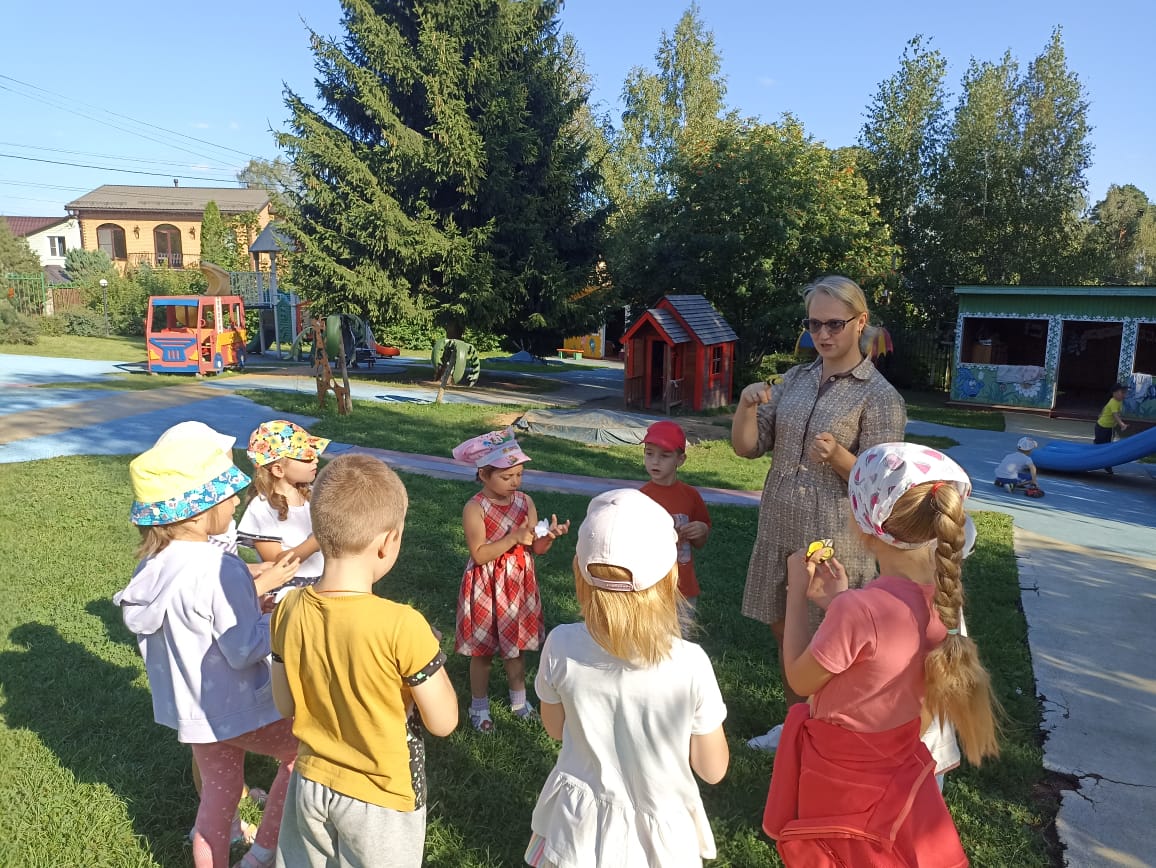 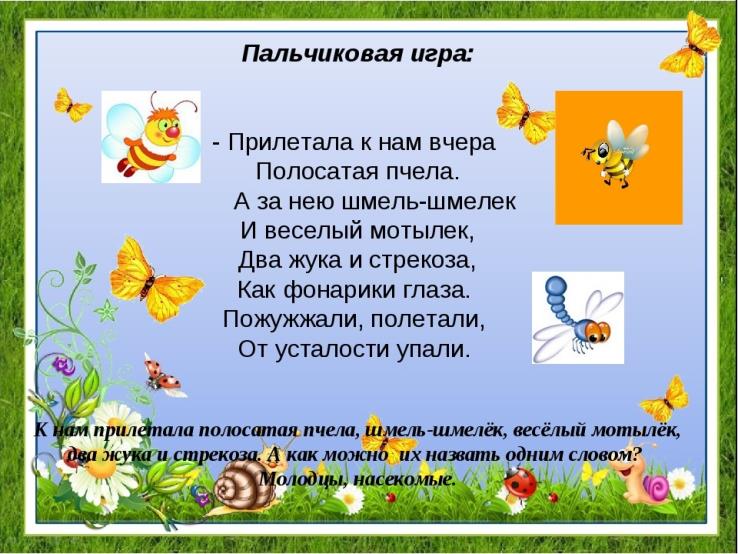 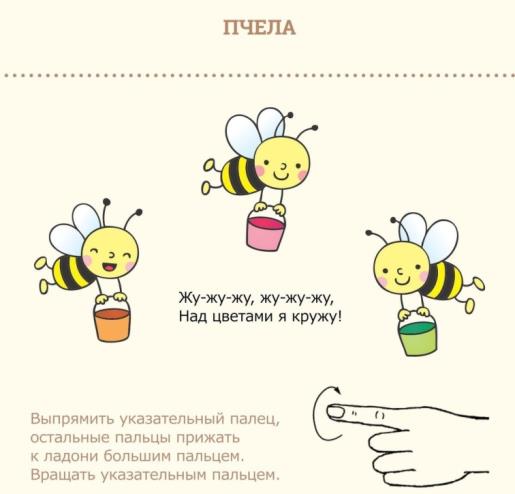 Продуктивная деятельность: Конструирование  «Пчела»
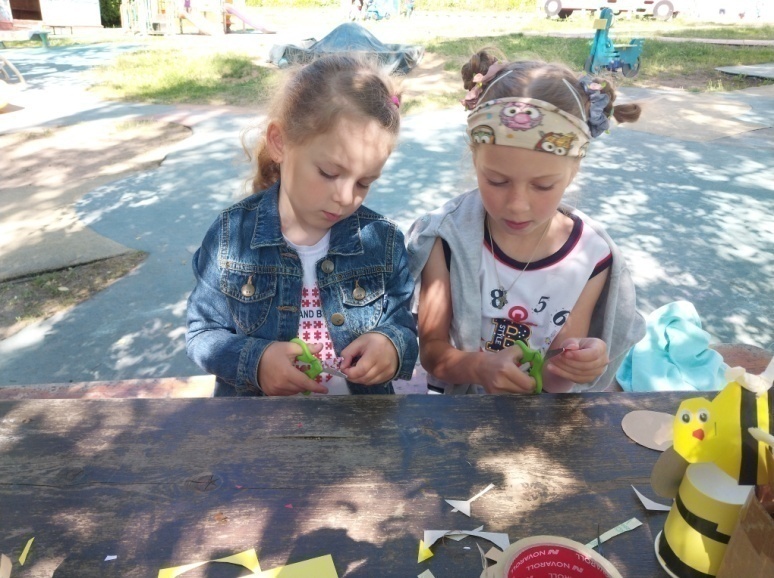 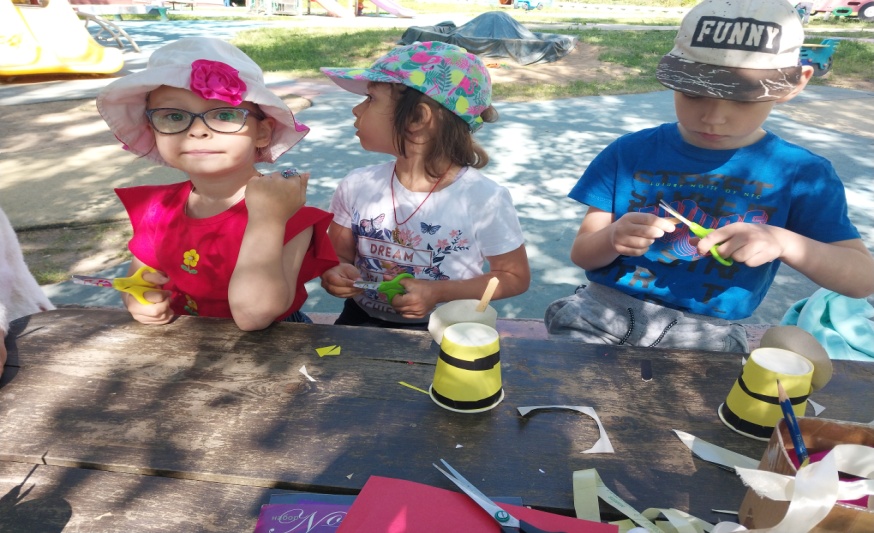 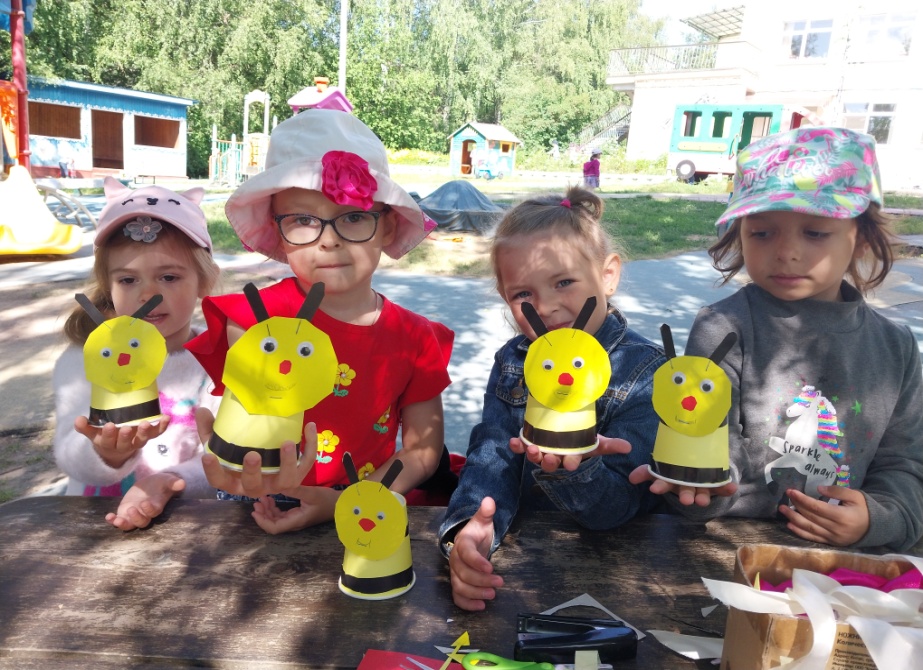 Художественно-эстетическая  деятельность: рисование отпечатком «Яблоня»
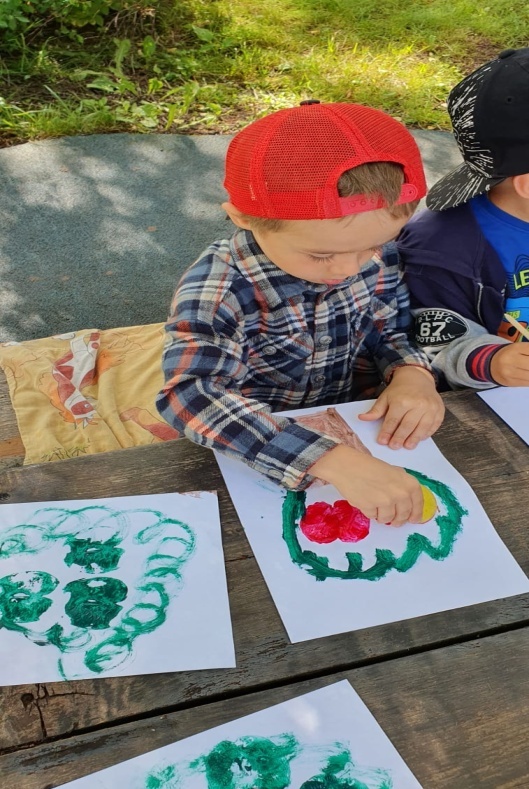 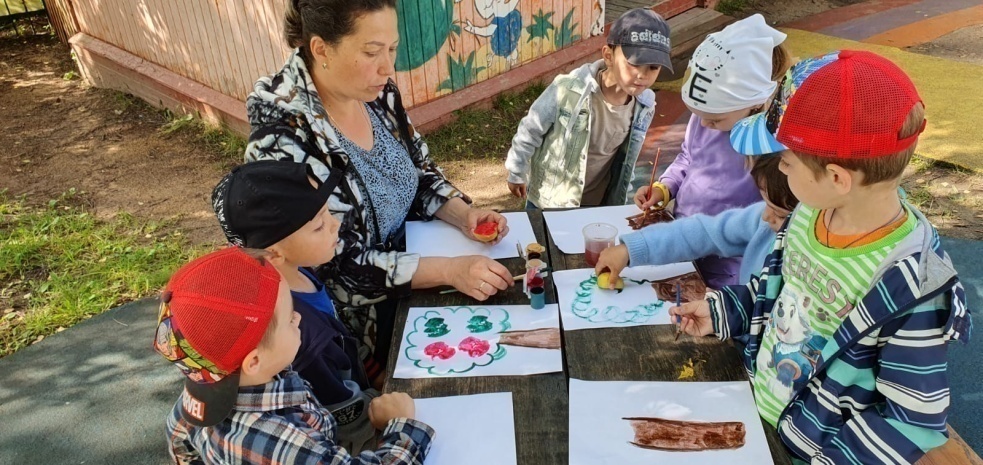 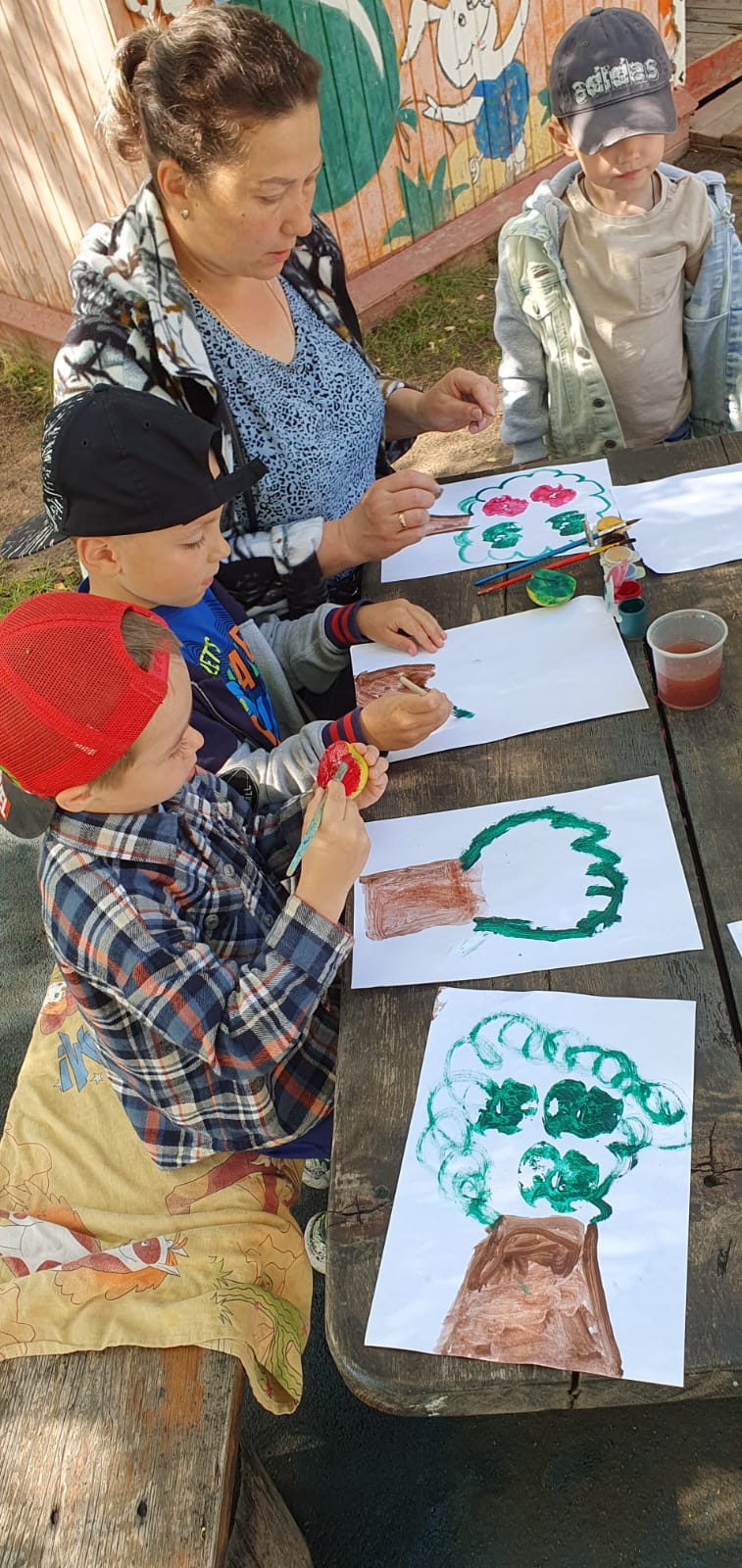 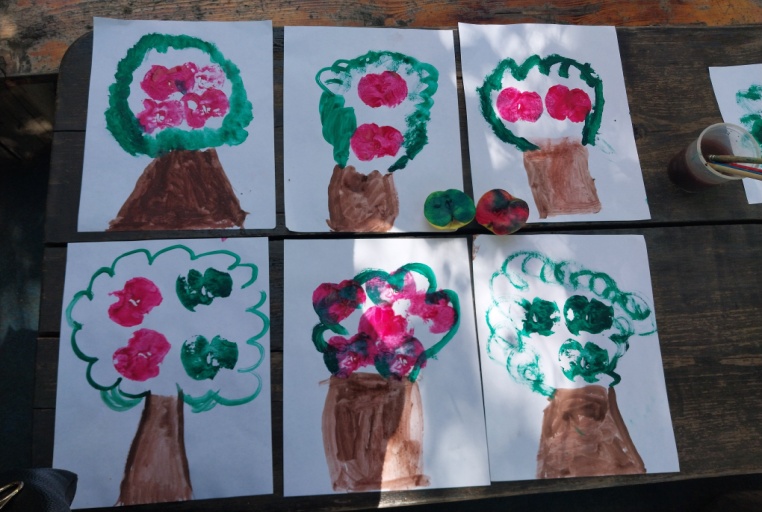 Художественно-эстетическая  деятельность: Лепка 					«Яблонька»
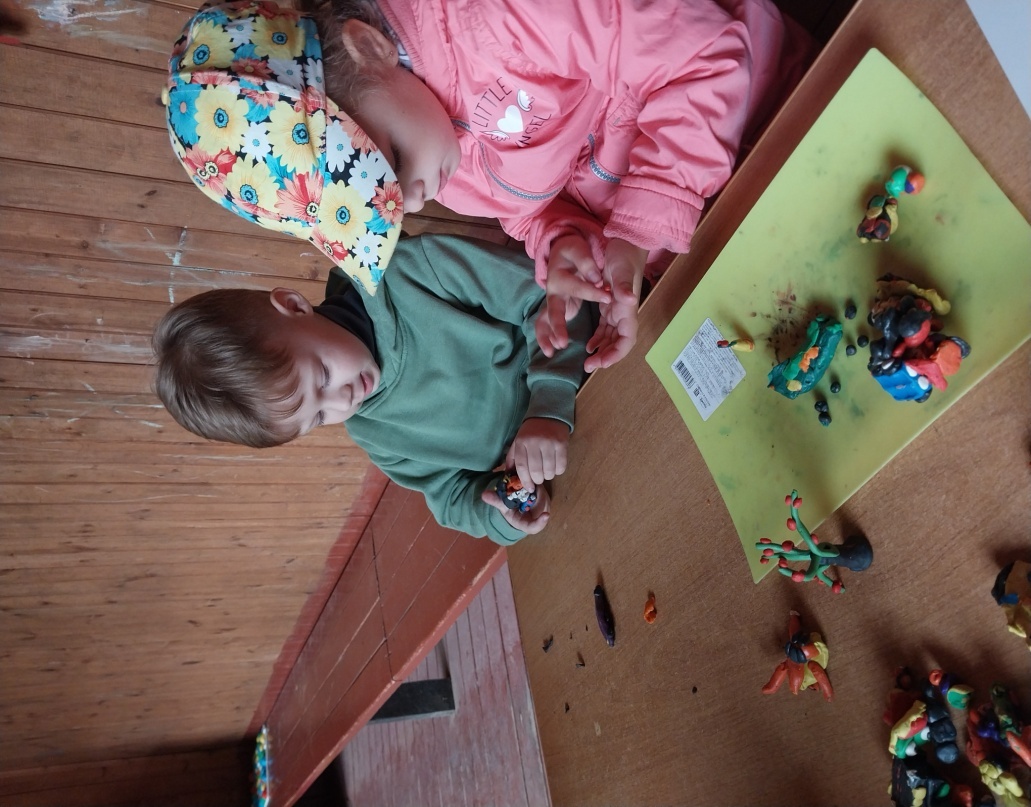 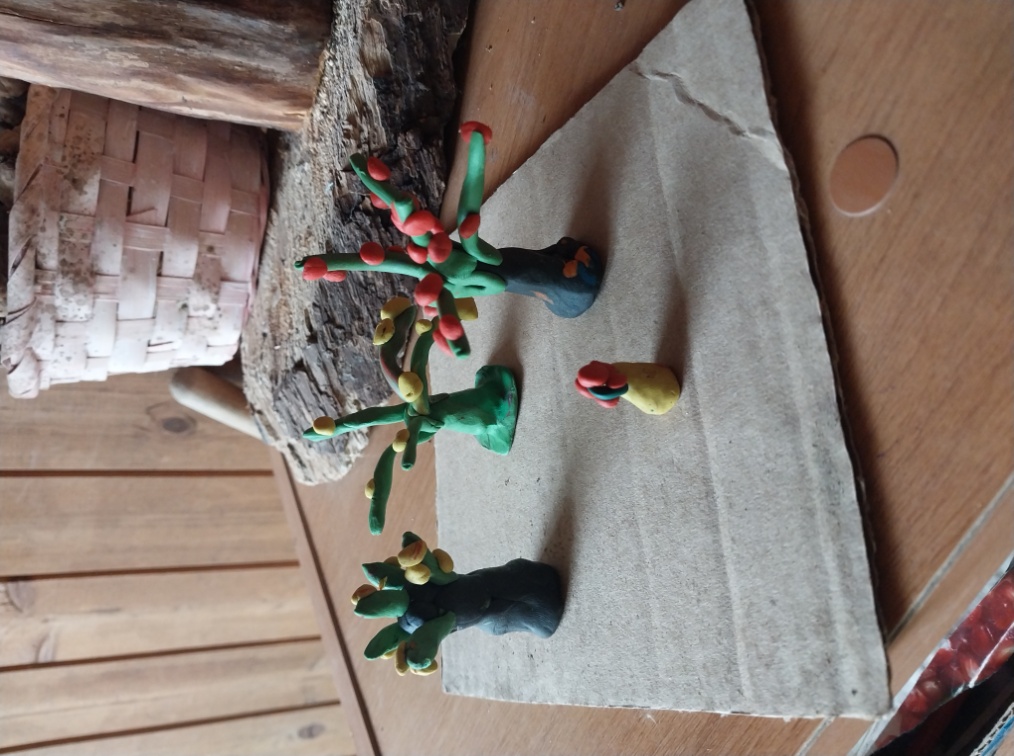 Проведение подвижных игр «Перекати яблочко", "Пчелы мед собирают".
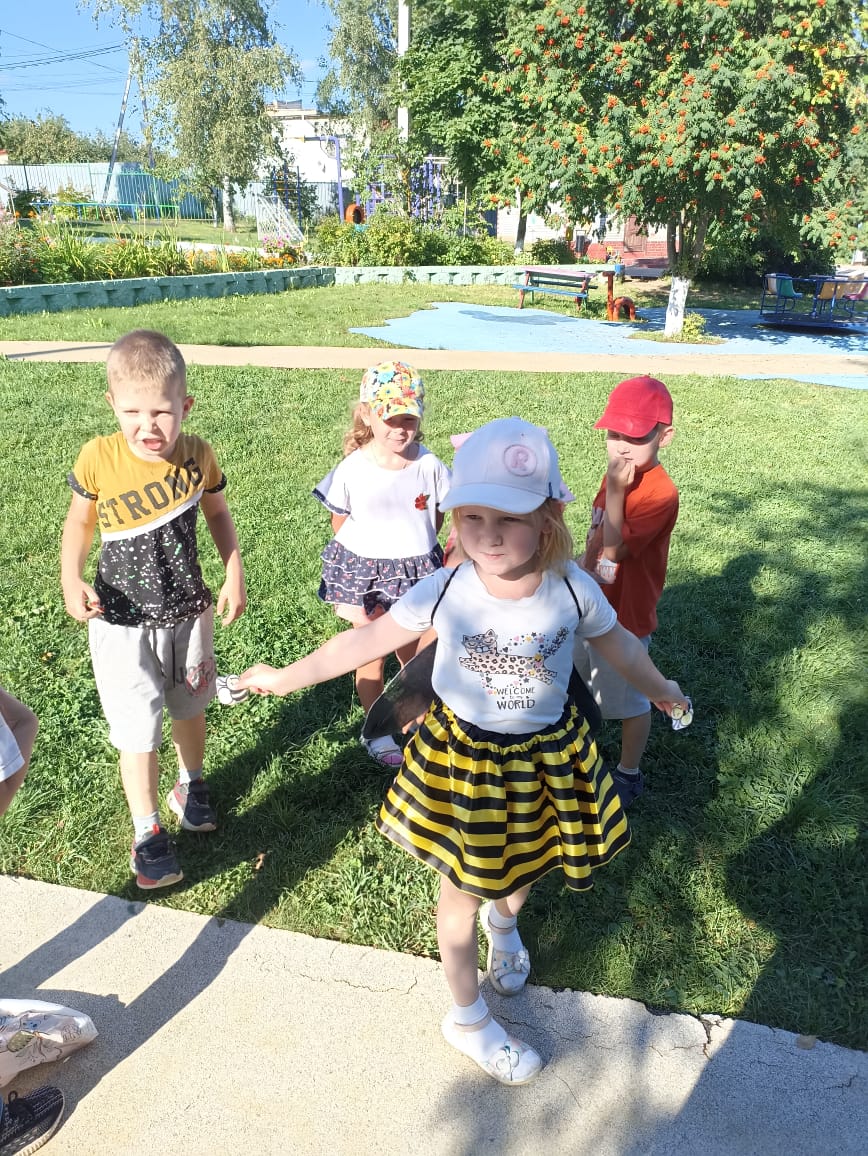 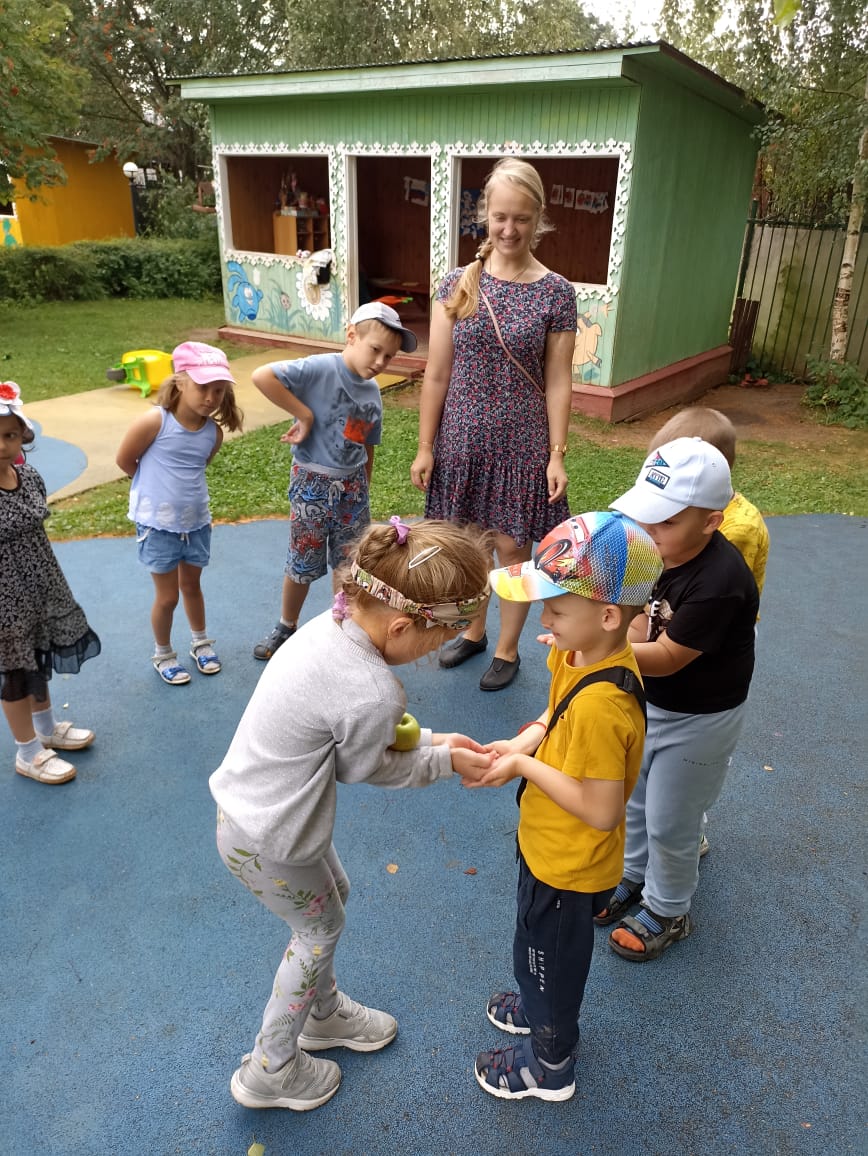 Подвижная игра: «Догони пчелу»
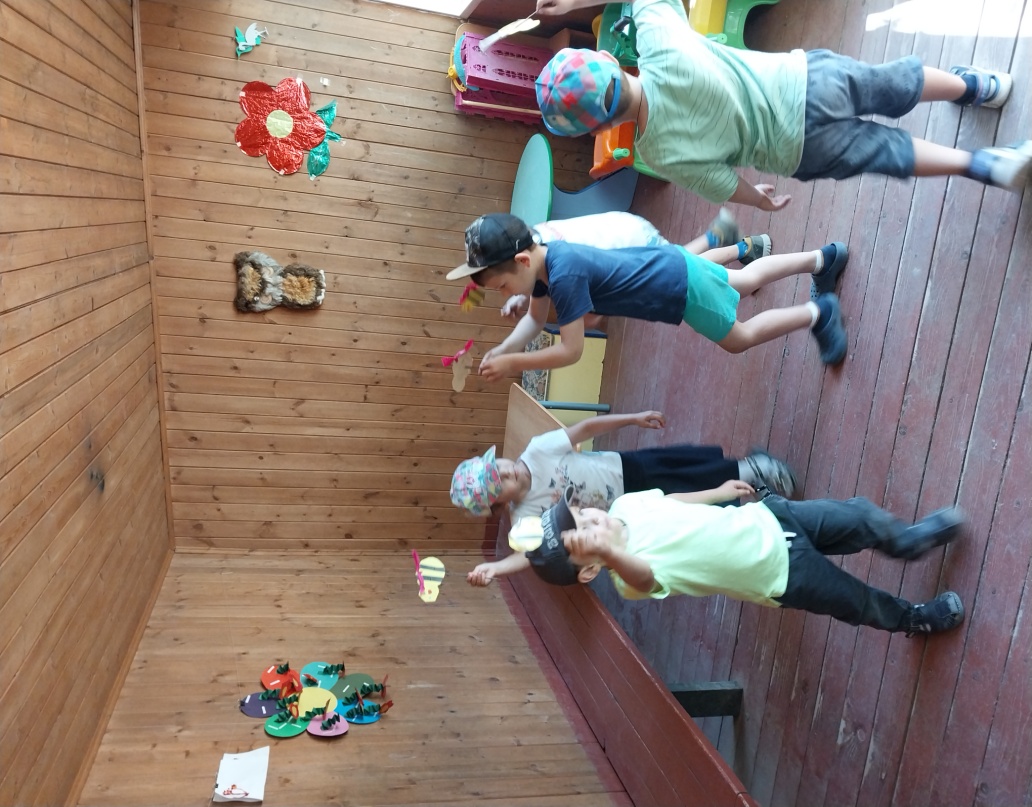 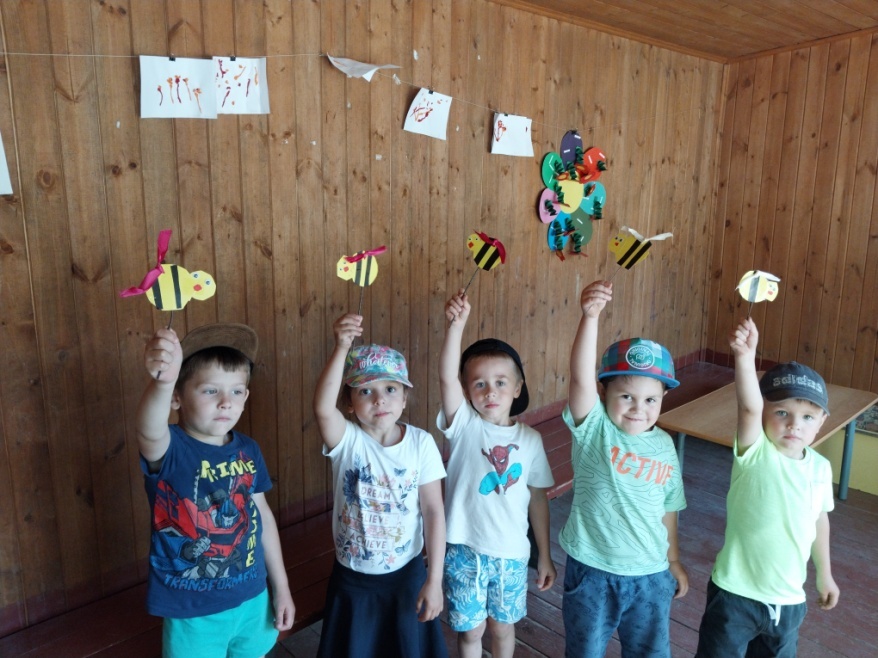 Вкусный обед для пчелы!
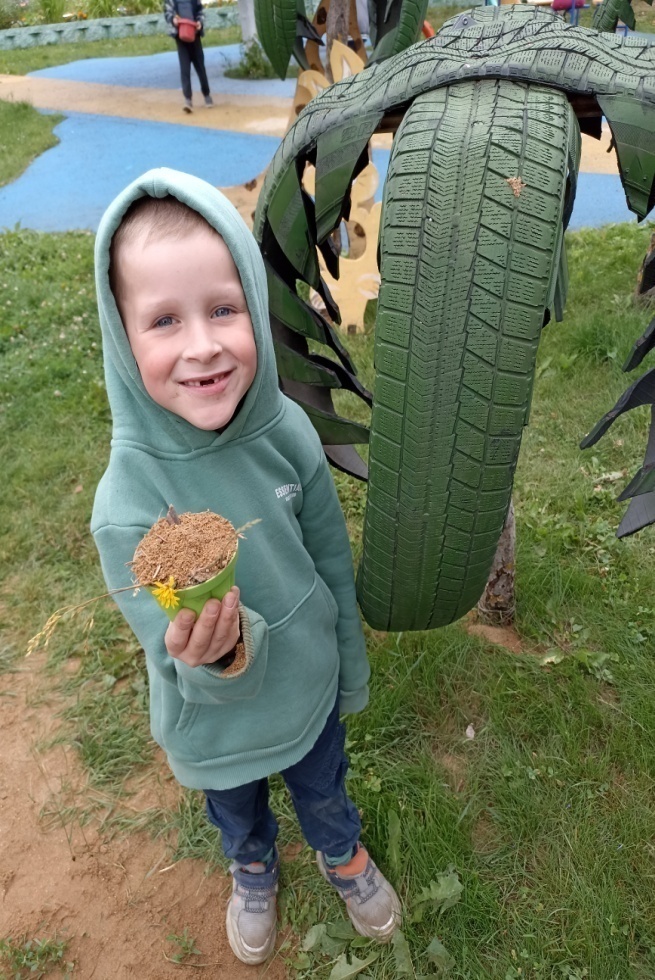 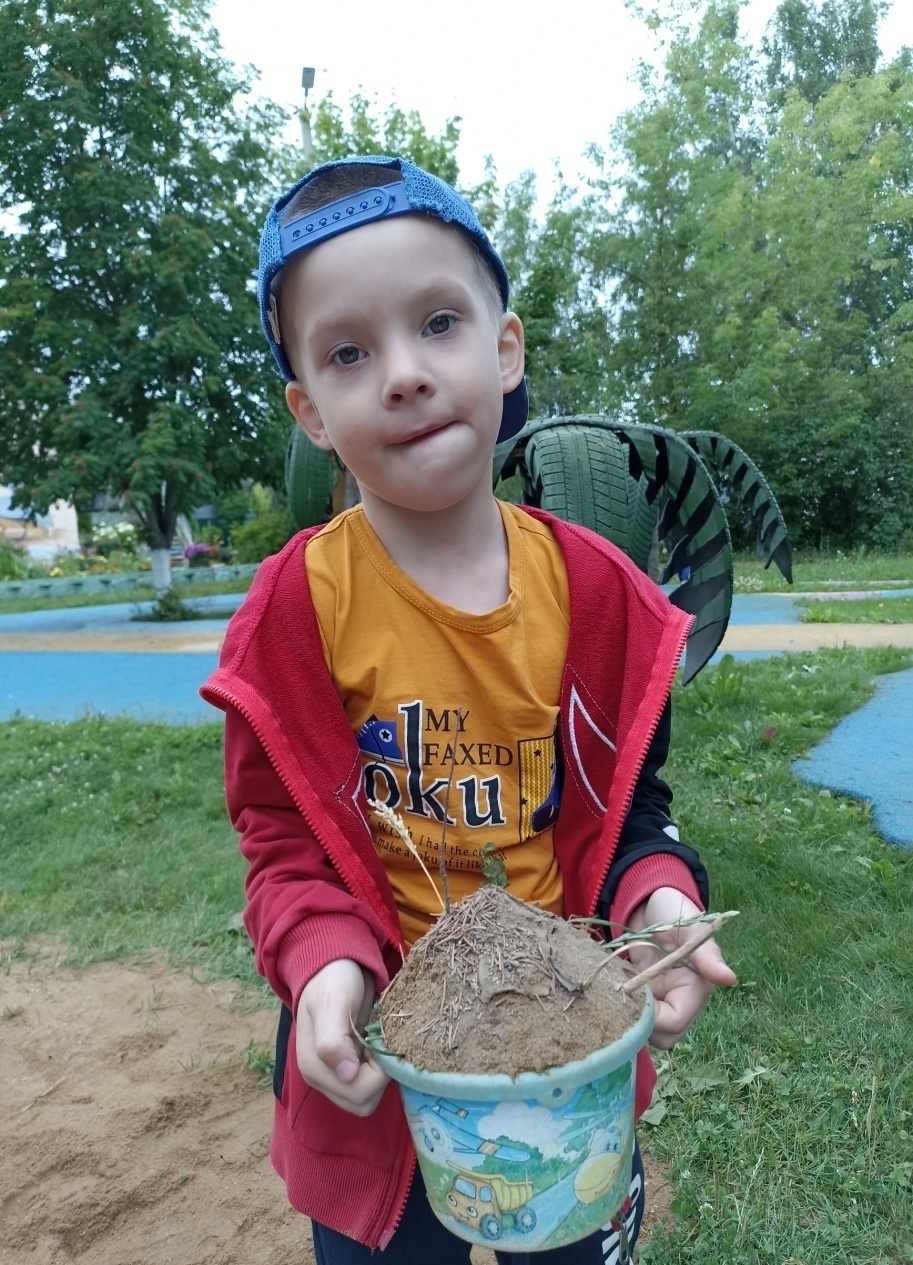 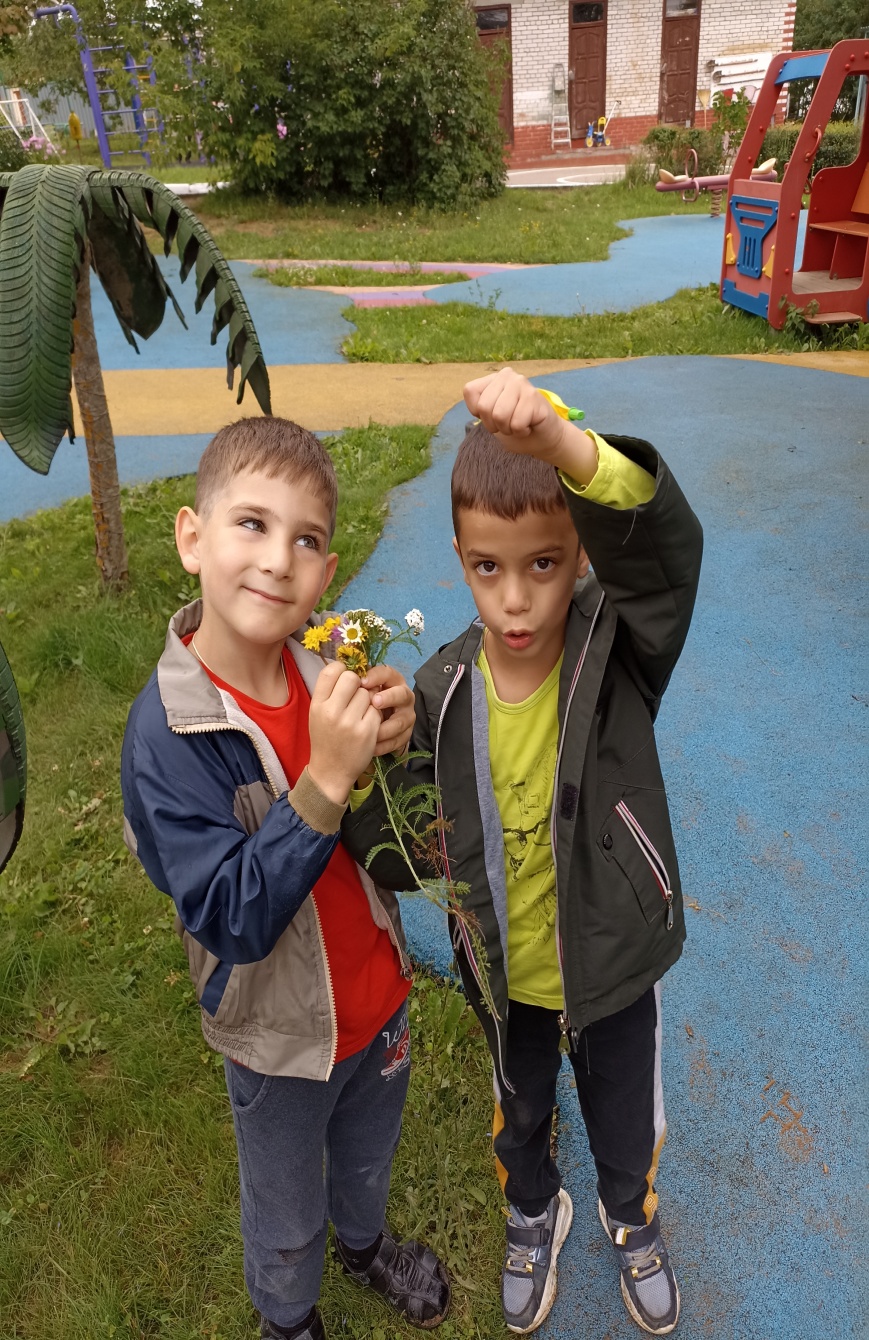 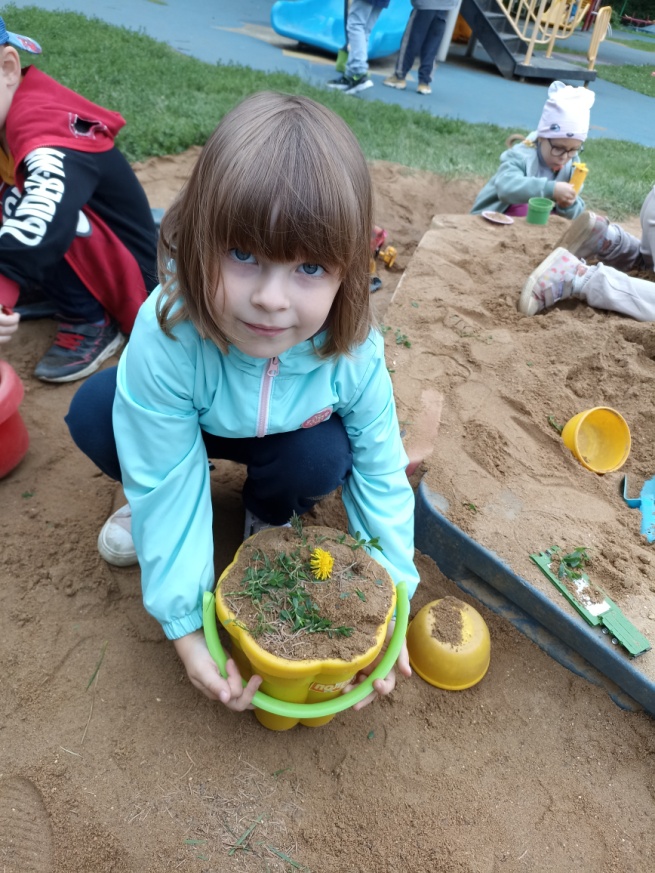 Народные приметы!
ЯБЛОЧКИ ДЛЯ КОМПОТА!!!
Считается, что если погода на Яблочный Спас хорошая, то зима будет холодная, если в день Яблочного Спаса идет дождь, то и осень будет дождливой, а если на Второй Спас сухо, то и осень будет сухой. 
Заклички: 
«Яблочный Спас, 
Фрукты, овощи припас!» 
« Яблочный спас – 
готовь шубу про запас».
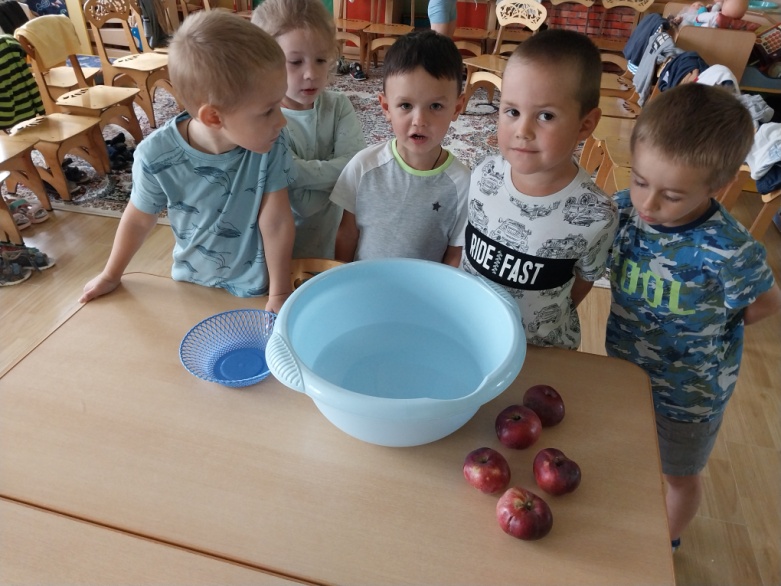 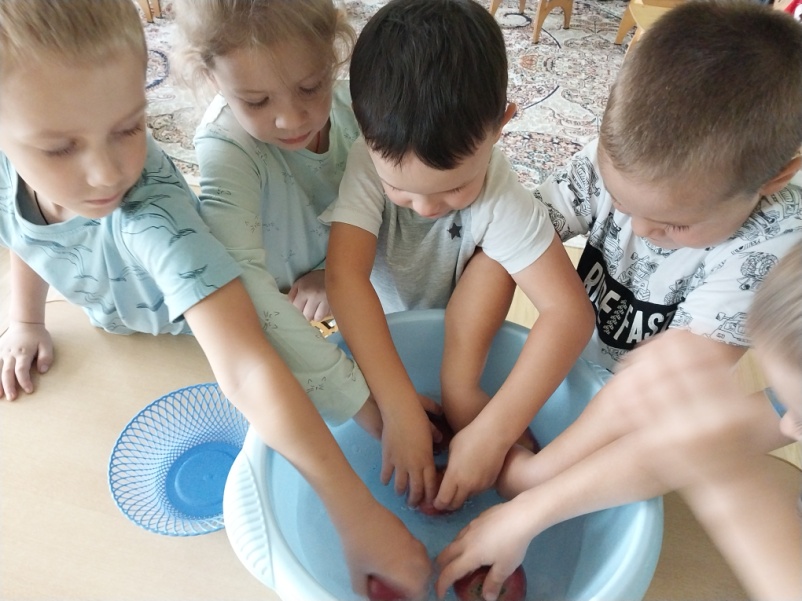 Фрукты к ПРАЗДНИКУ!!!
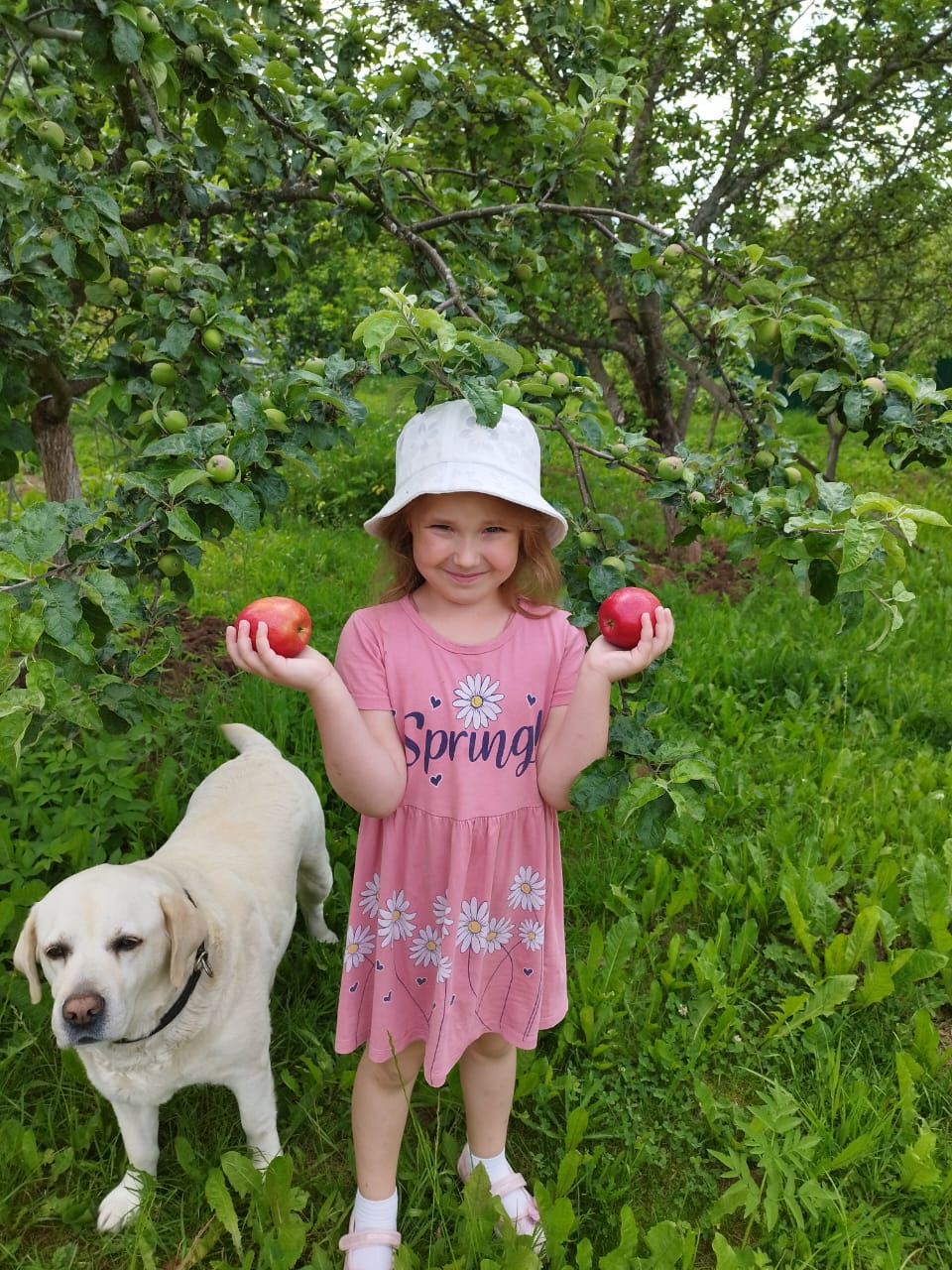 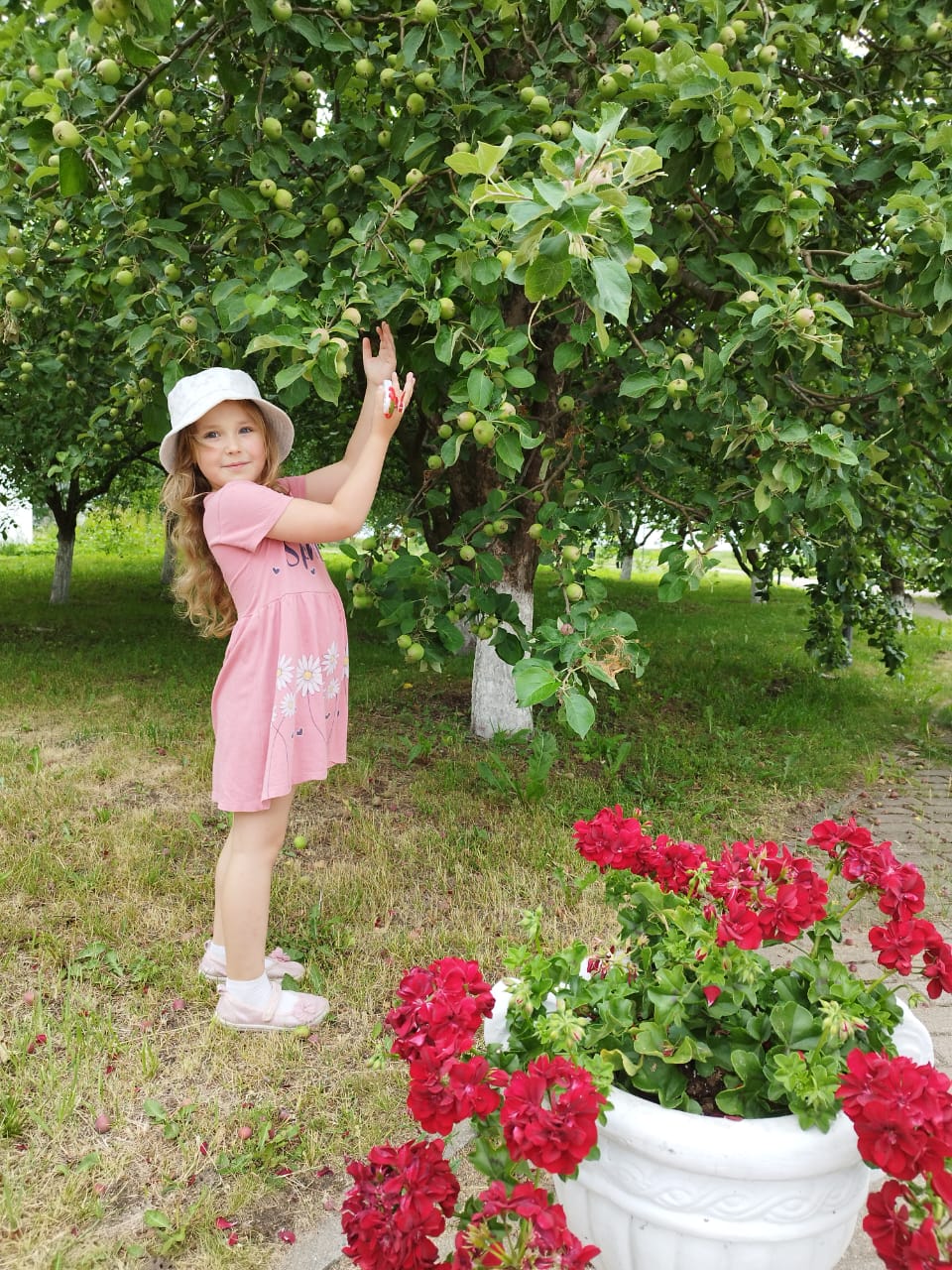 Конкурс творческих работ детей с родителями на тему: «Медовый и Яблочный спас».
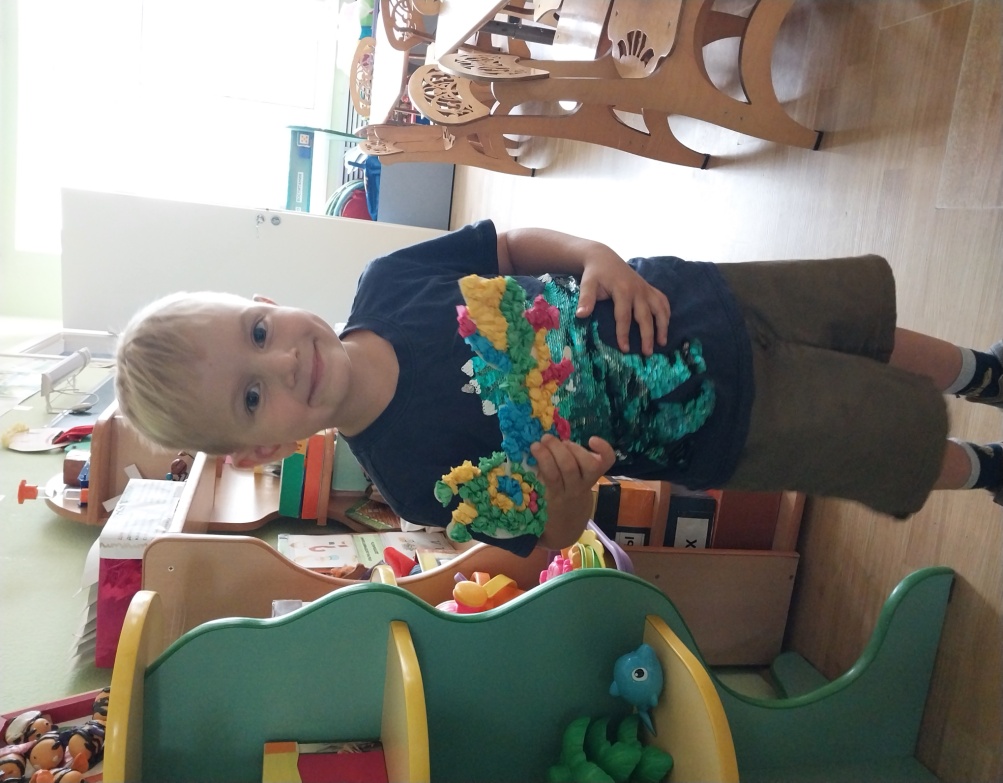 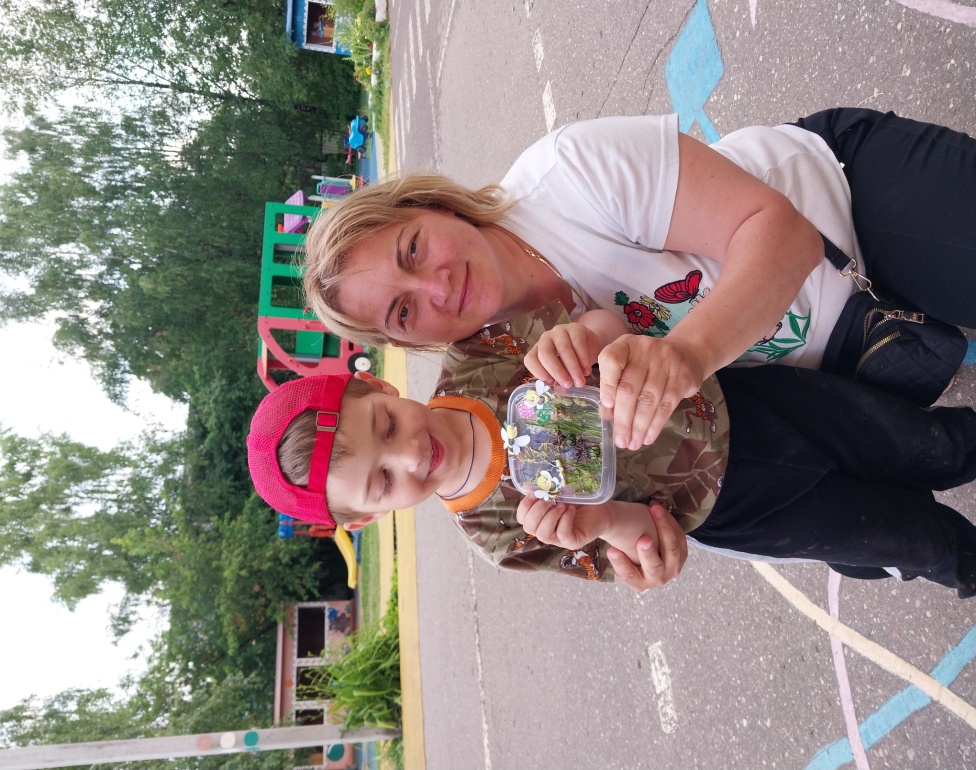 Конкурс творческих работ детей с родителями на тему: «Медовый и Яблочный спас».
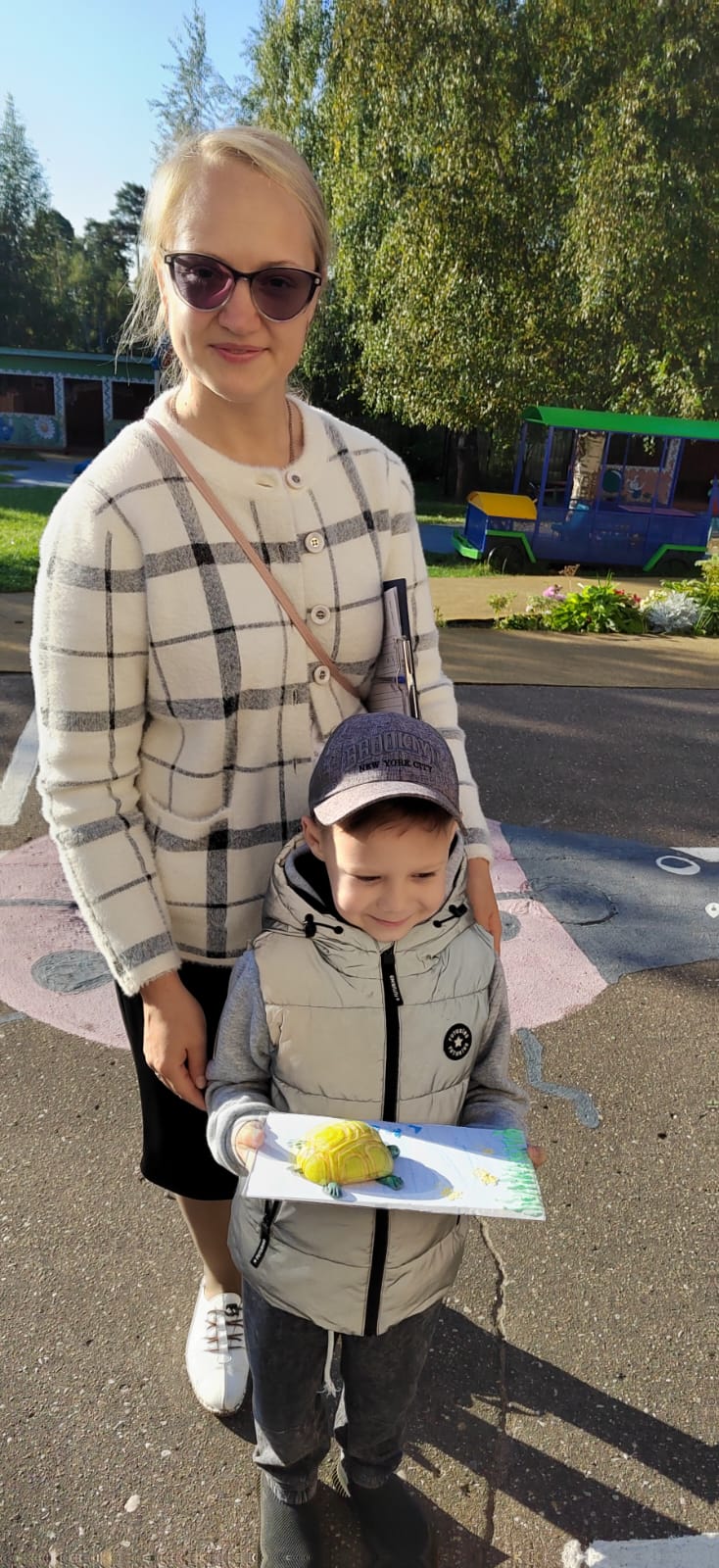 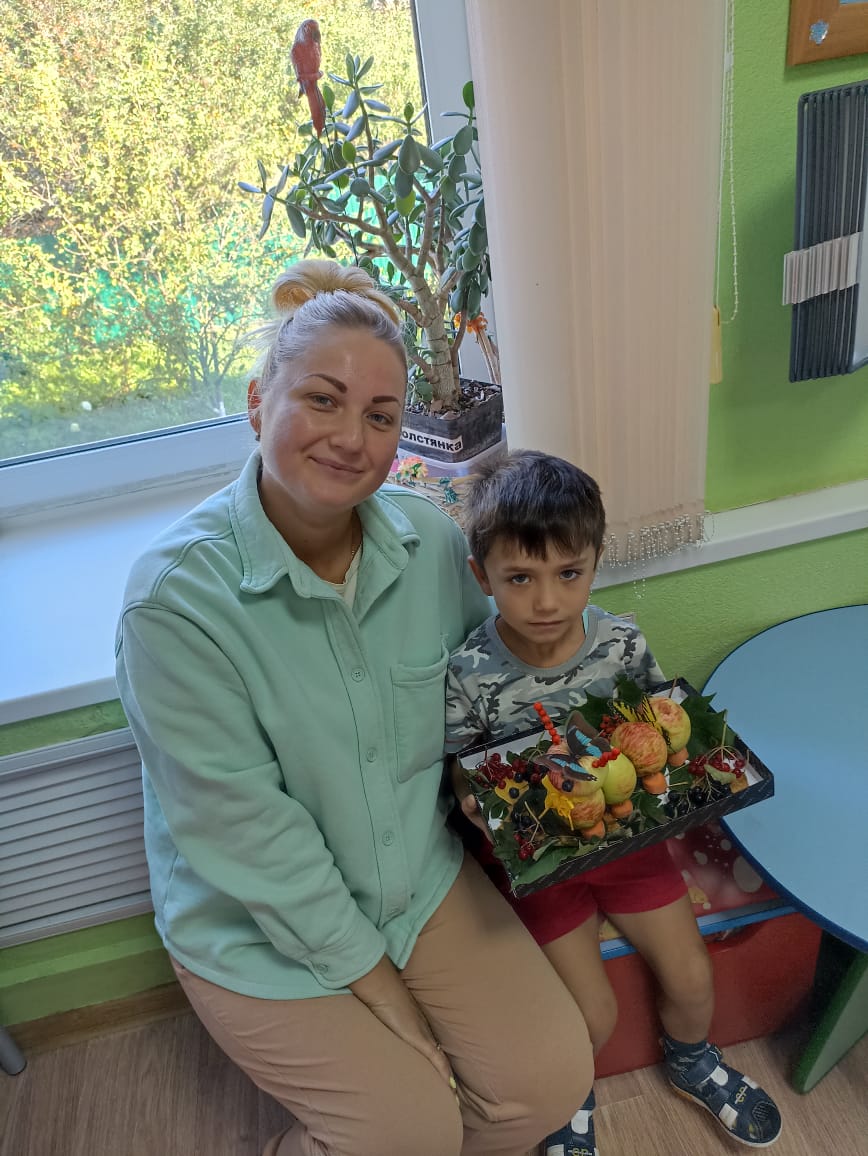 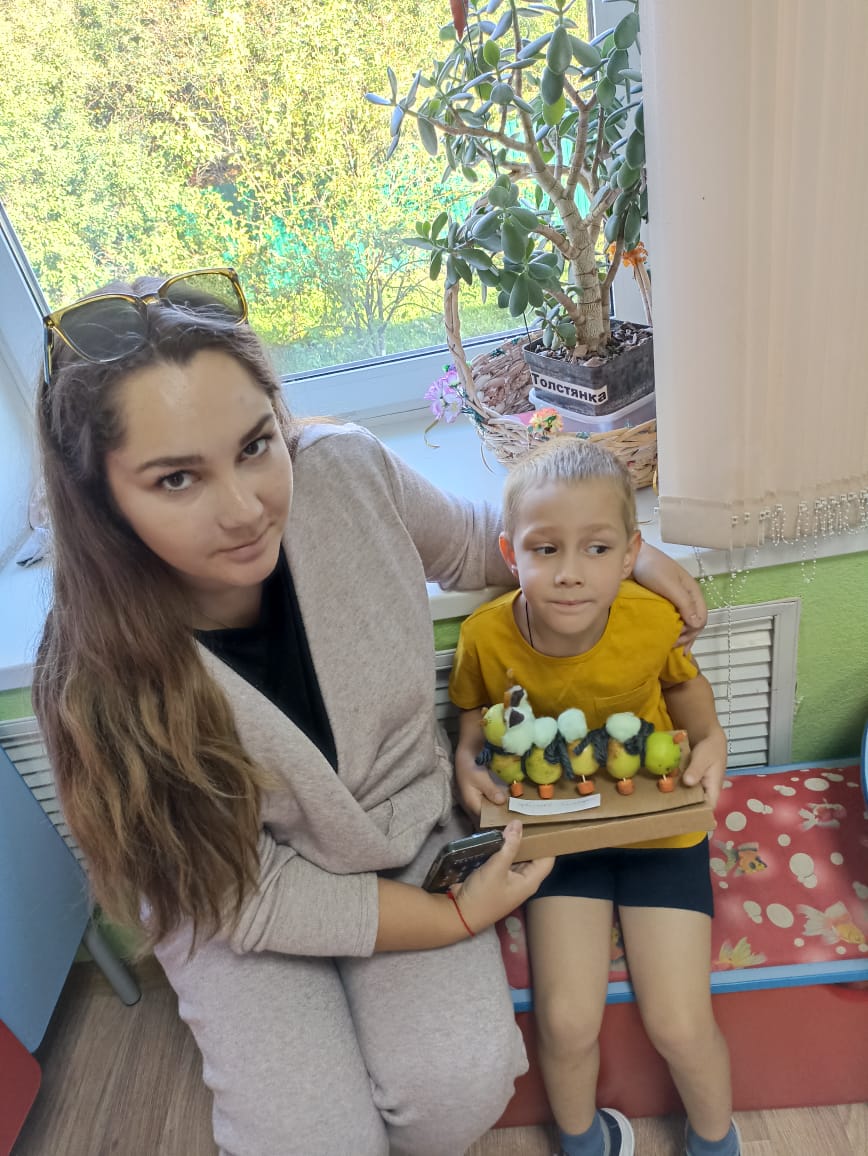 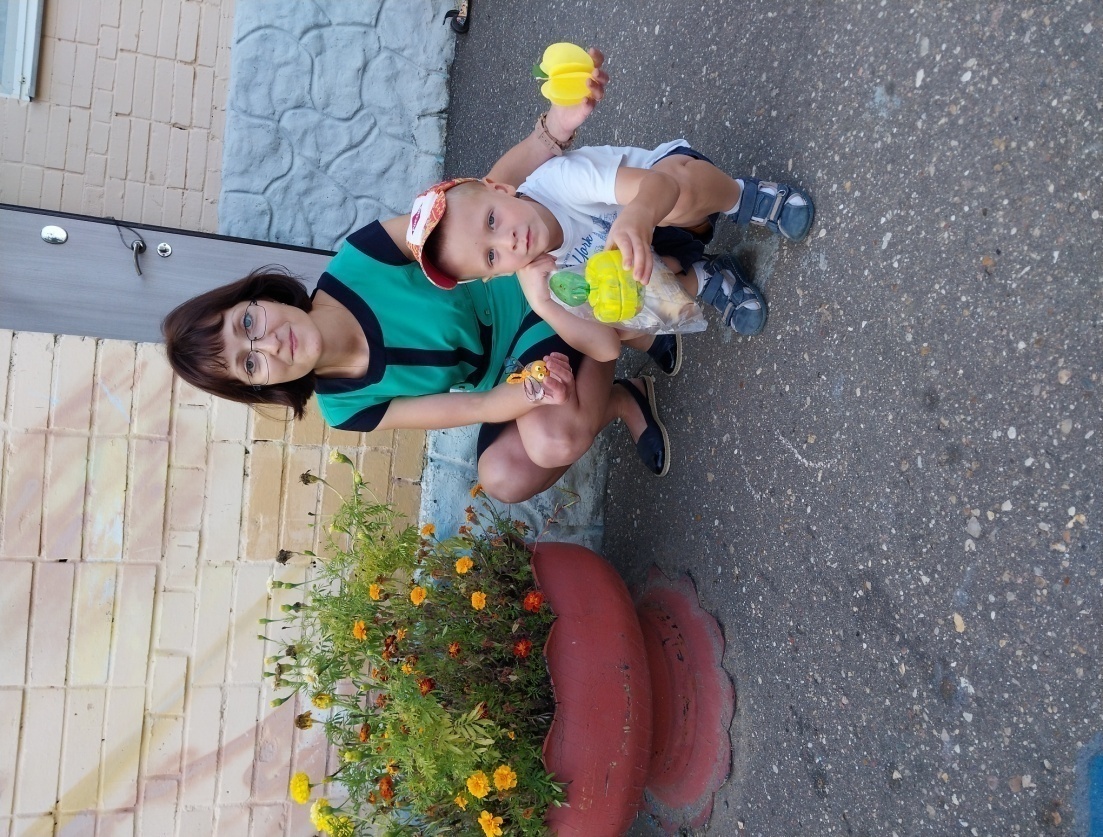 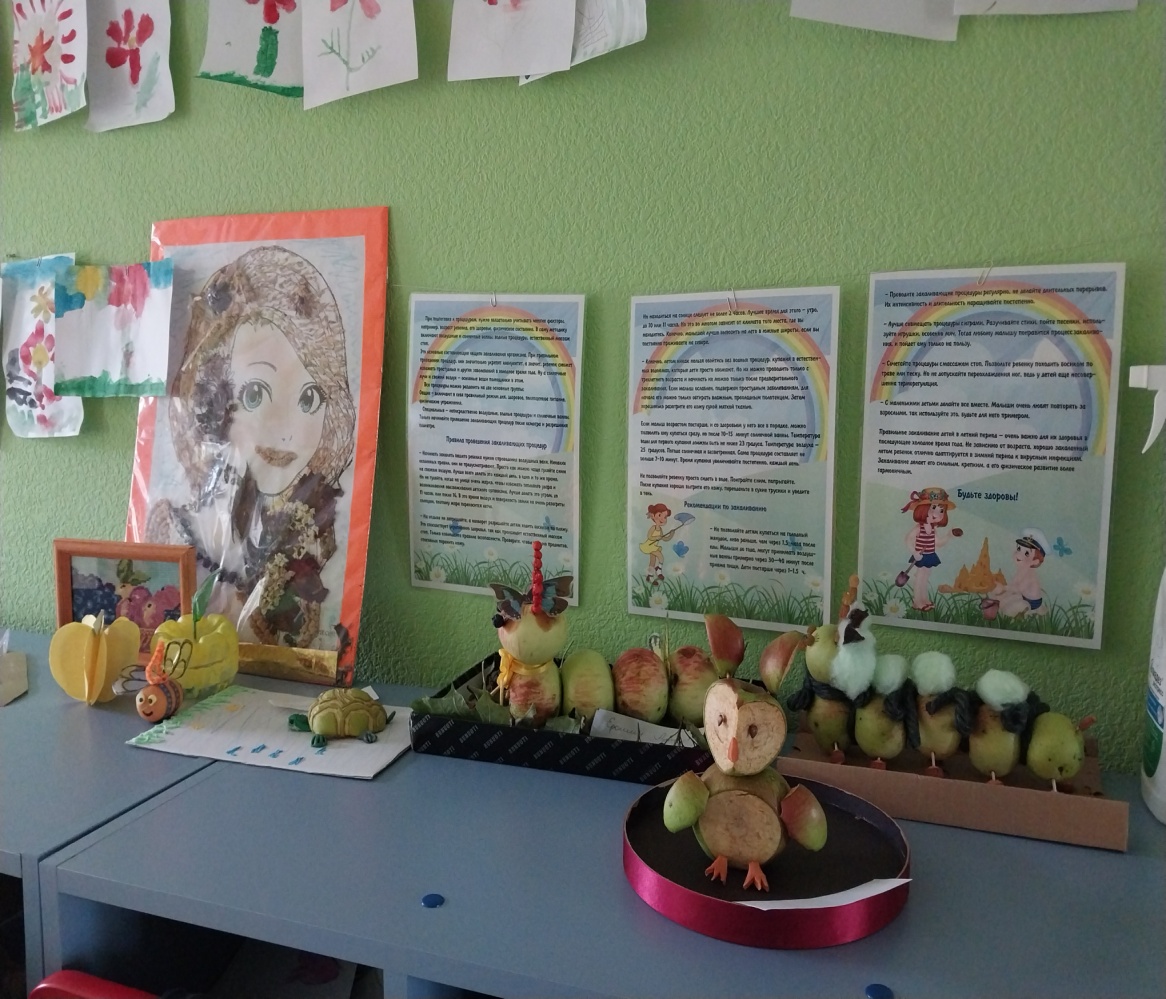 НАША СТЕНГАЗЕТА!!!
3.Выводы
Дети получили представление о праздниках Медовый Спас,
 Яблочный Спас, расширили знания о народных традициях;Развили навыки общения, диалогическую речь,  познавательный интерес;Вызвали у детей положительные эмоции, используя художественное слово, музыку, фольклор.Насыщенность народных праздников творческими импровизациями, сюрпризными моментами стимулировало интерес детей, усилились их впечатления и переживания, обогатилось  художественное и эстетическое восприятие. А главное, обеспечило  естественное приобщение детей к национальным традициям, утвердило в их сознании фундаментальные,  духовные и эстетические ценности..
Спасибо за внимание !
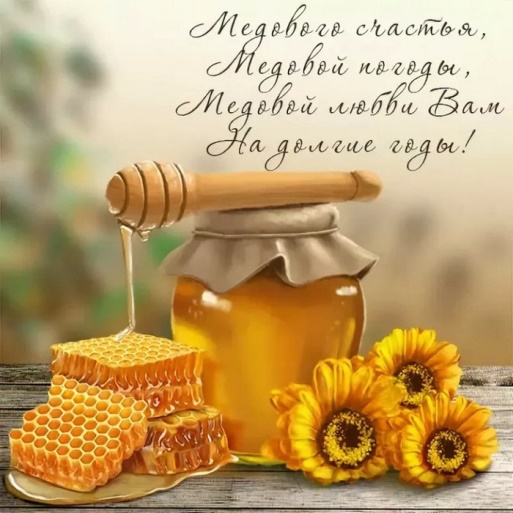